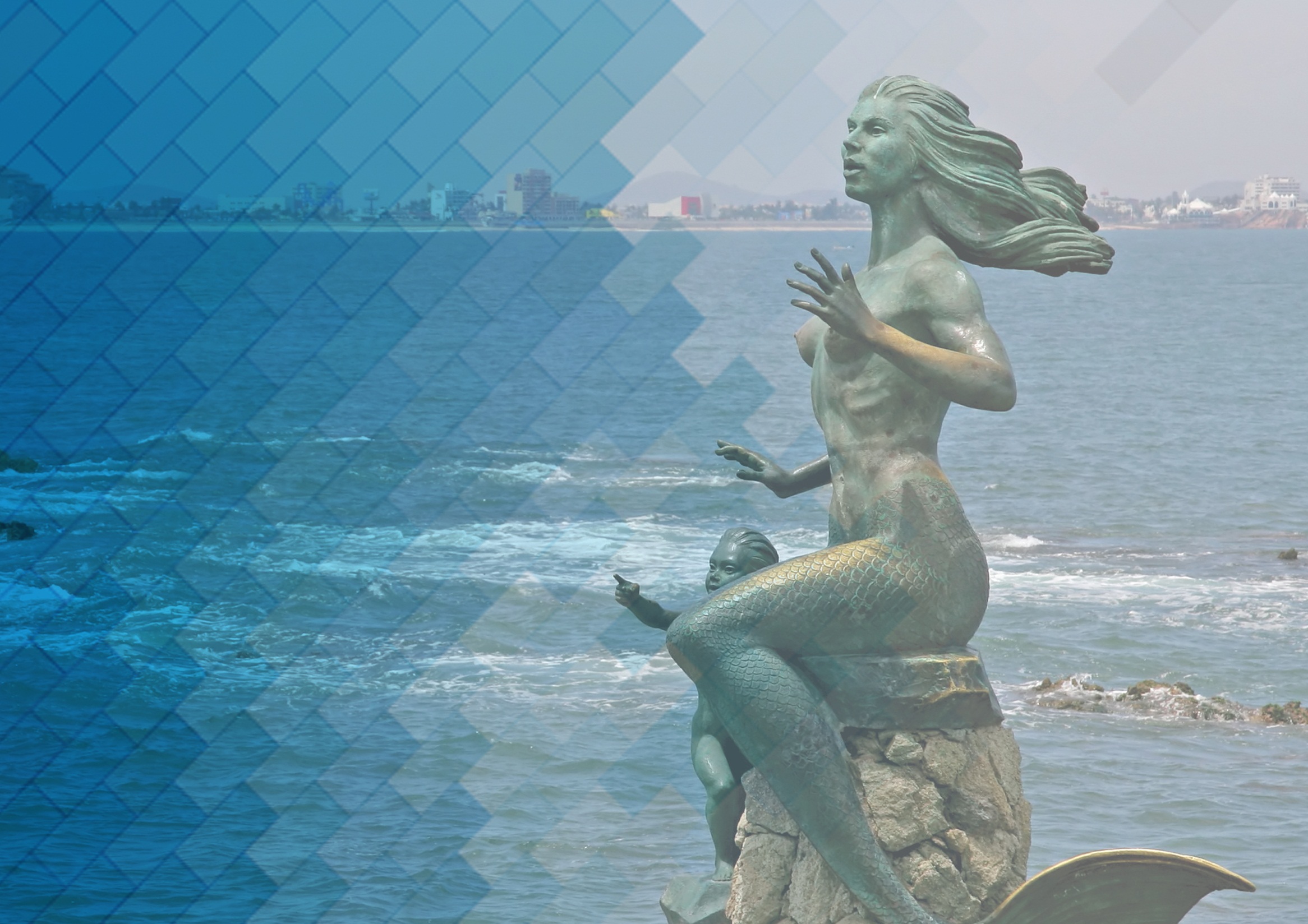 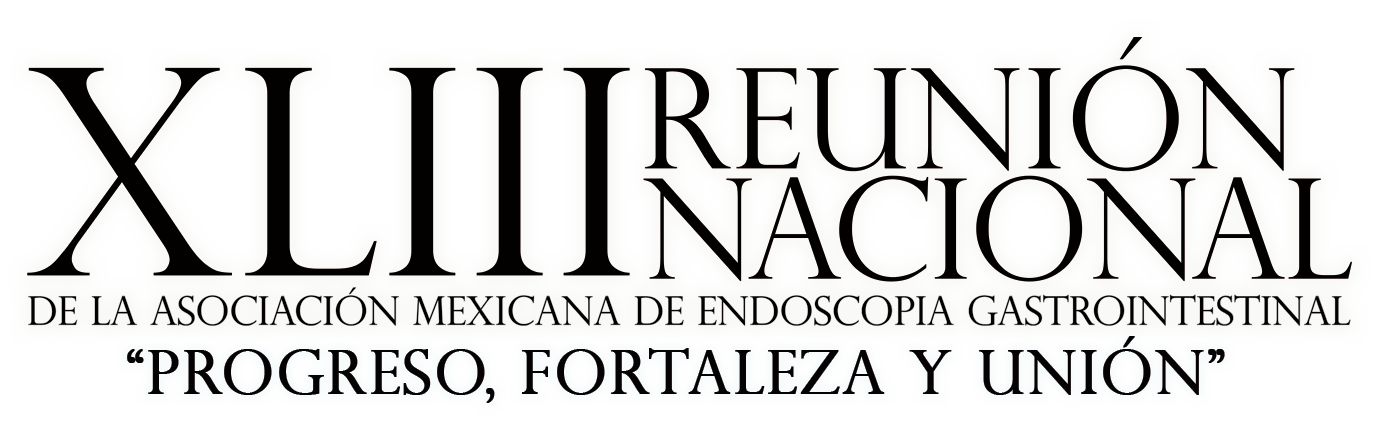 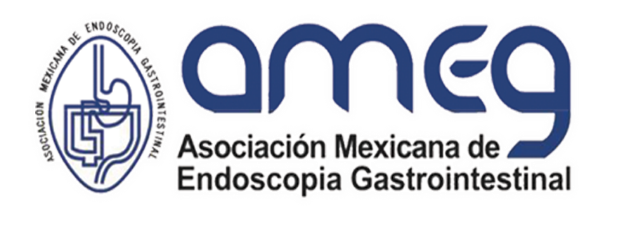 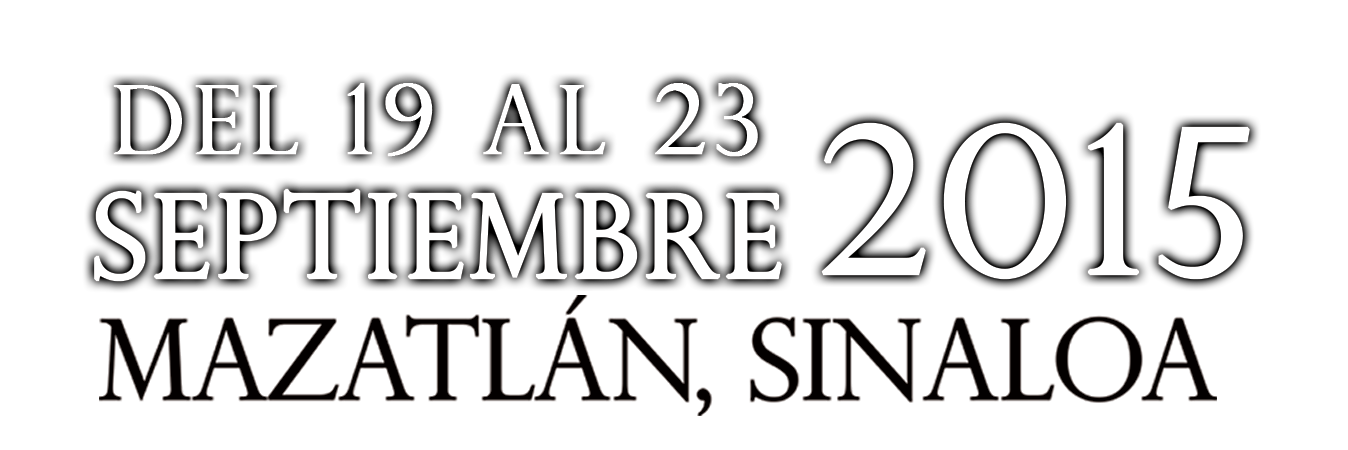 HOTELES
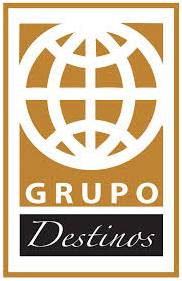 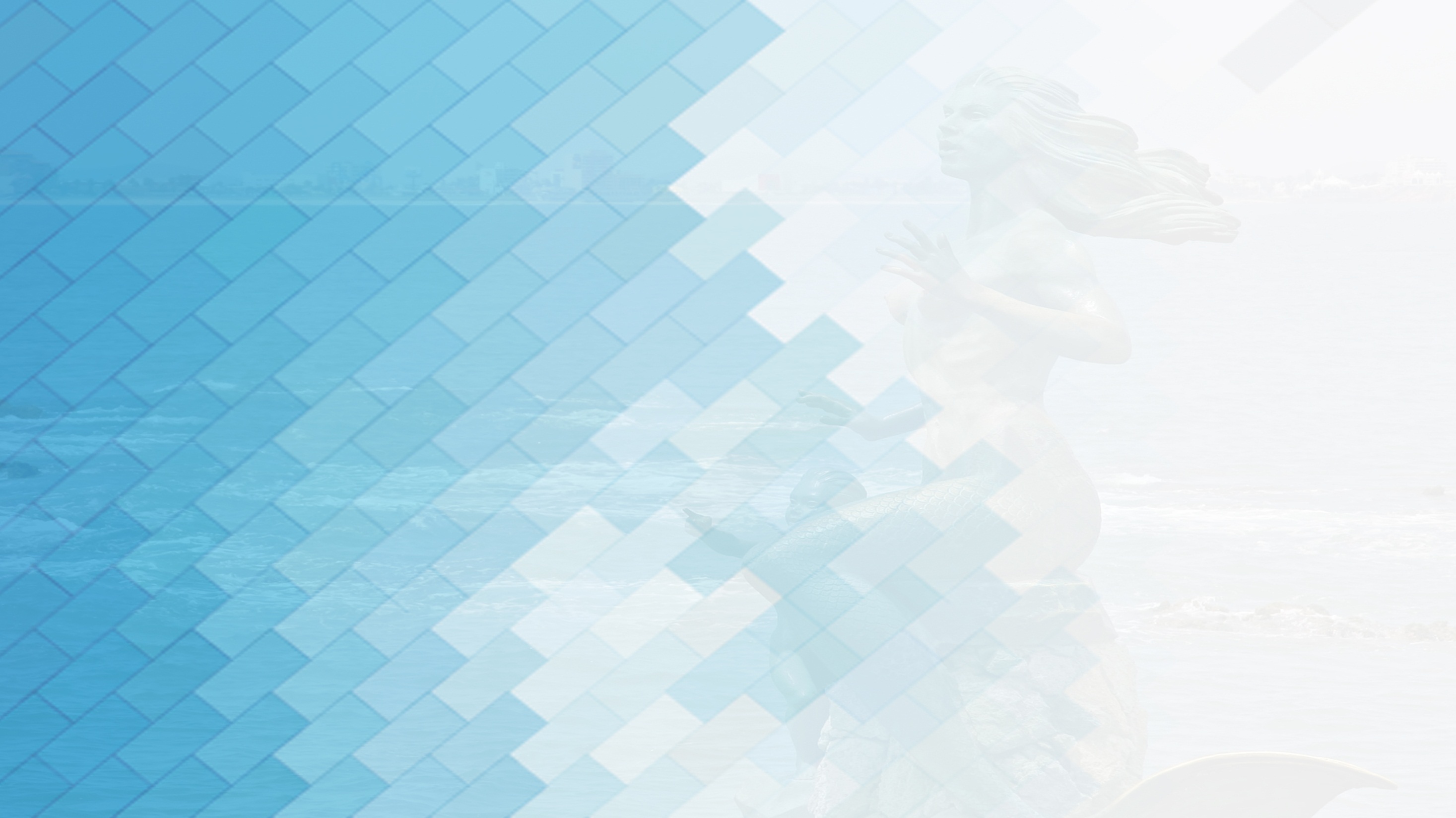 PUEBLO BONITO 
EMERALD BAY
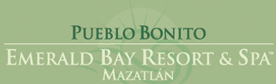 COSTO
INCLUYE
HABITACION
$2, 180.00
SENCILLA - JUNIOR
* PRECIO POR HABITACIÓN POR    
  NOCHE.
* NO INCLUYE ALIMENTOS
* IMPUESTOS Y PROPINAS
  INCLUIDAS
$2, 230.00
DOBLE - JUNIOR
MASTER SENCILLA
$2, 800.00
$2, 900.00
MASTER DOBLE
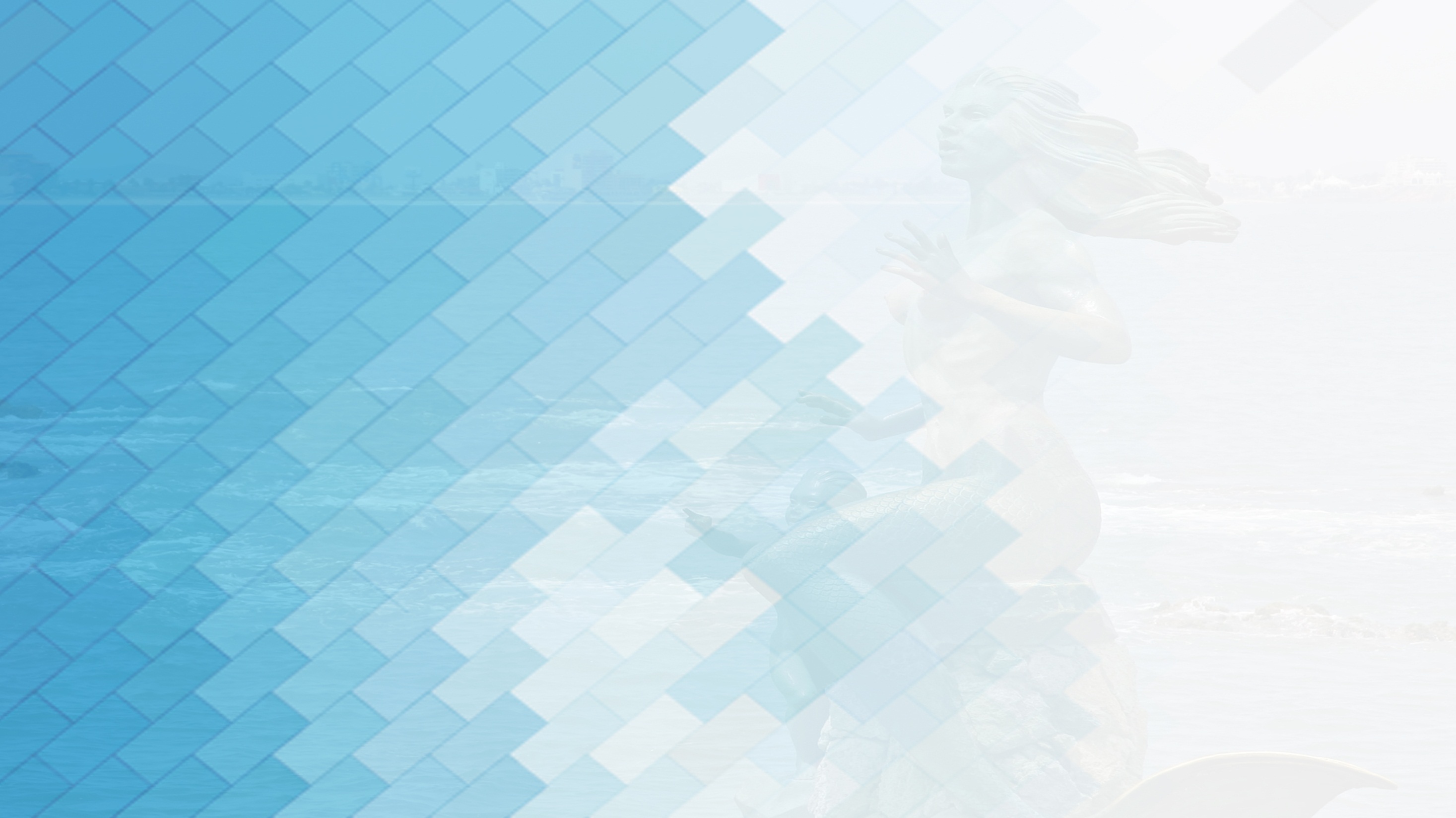 HABITACIONES
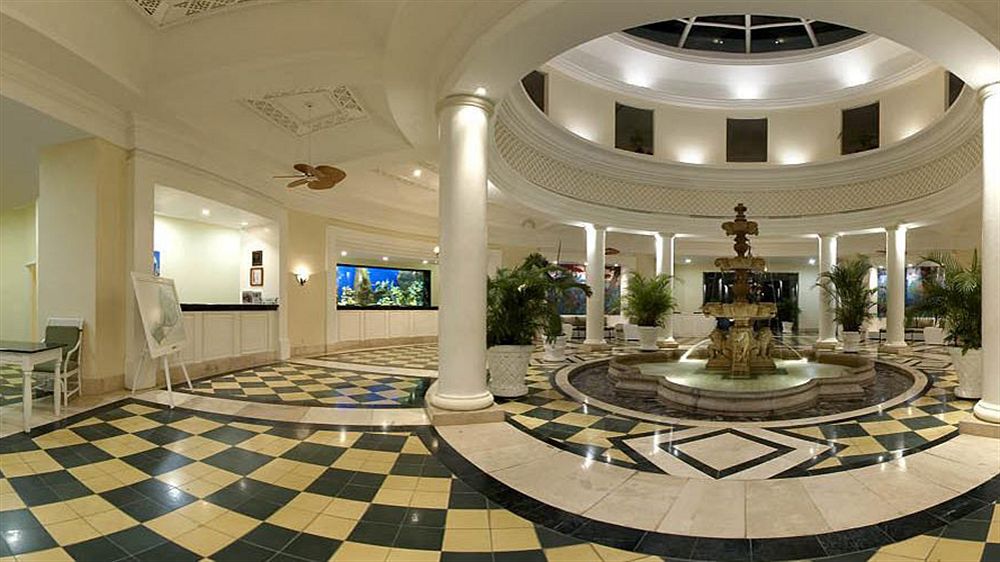 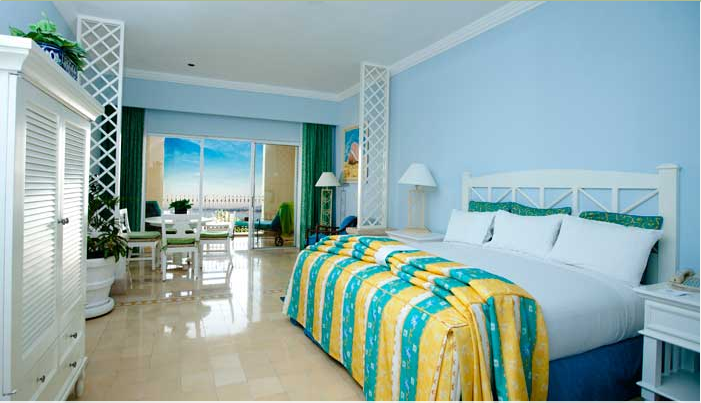 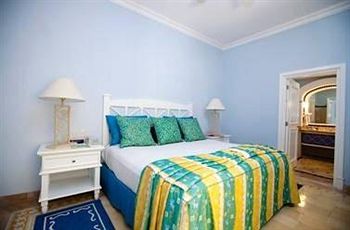 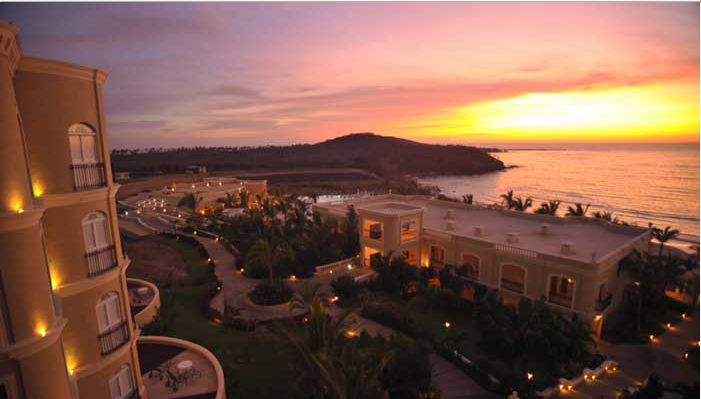 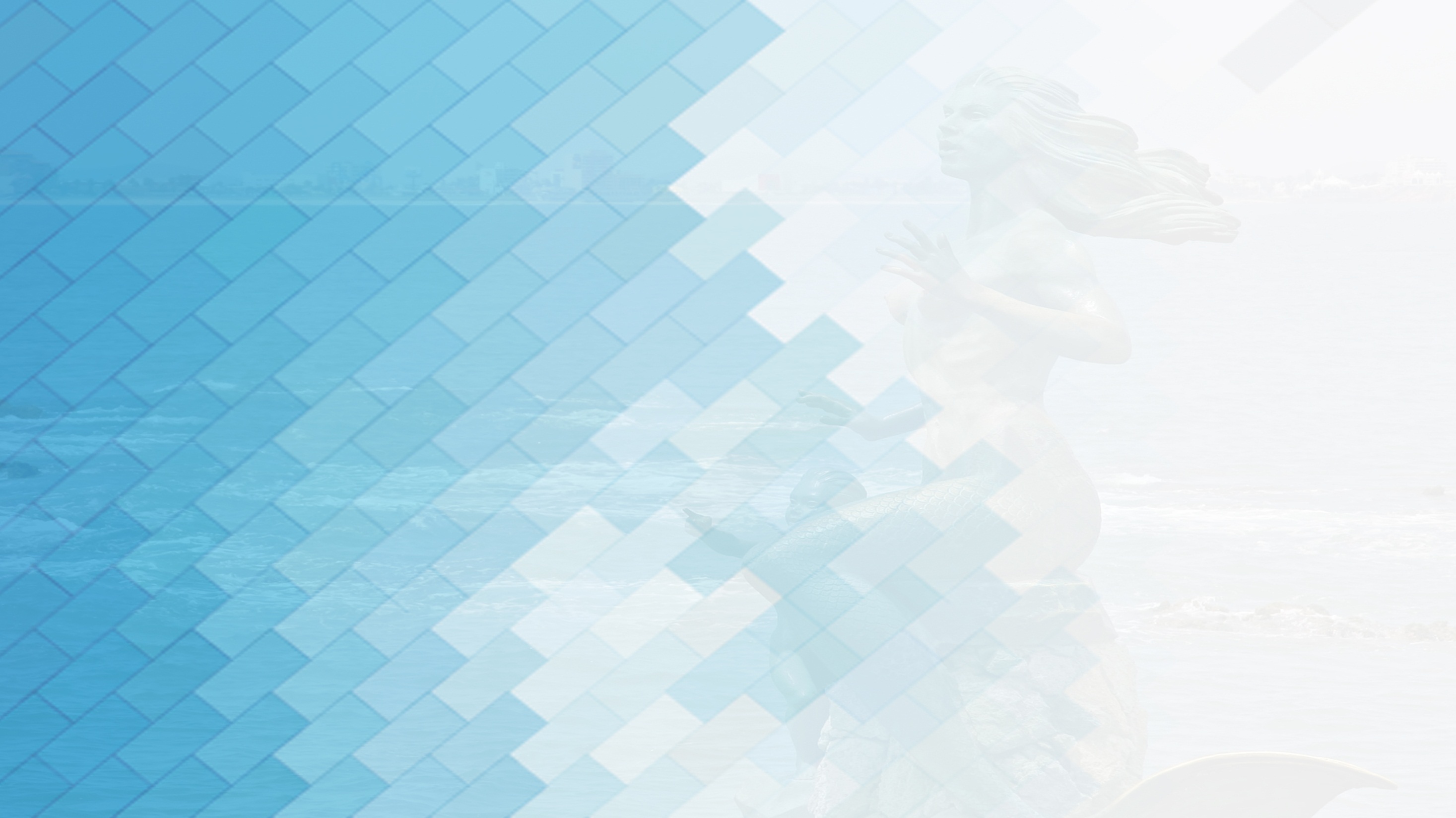 RESTAURANTES
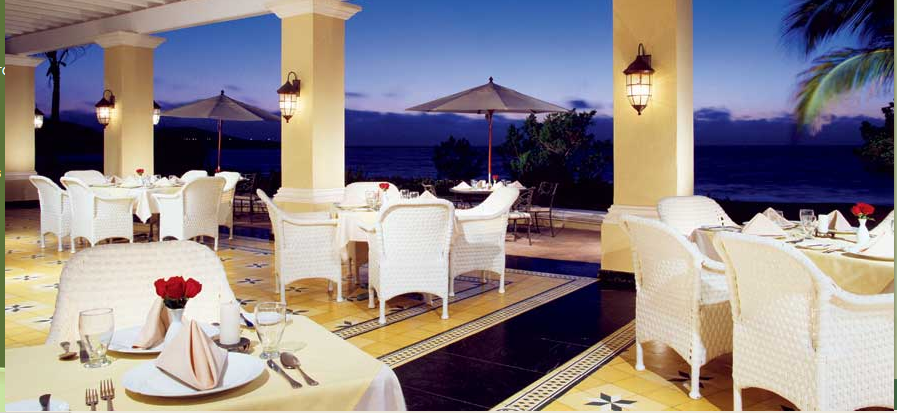 La Cordeliere
Bajo la sombra de una hermosa terraza para disfrutar una espectacular vista. Música de piano en vivo. Desayuno de 7:00 am a 12:00 pm. y cena de 6:00 pm a 10:00 pm.
The Bistro
Exquisita cocina internacional, pizzas gourmet y sushi recién preparado. Carta de vinos. 7:00 am a 11:00 pm.
Emerald Grill
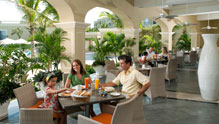 Conveniente y extenso menú de platillos ligeros como ensaladas, sándwiches y botanas. Variedad de cervezas y cocteles. 10:00 am a 6:00 pm.
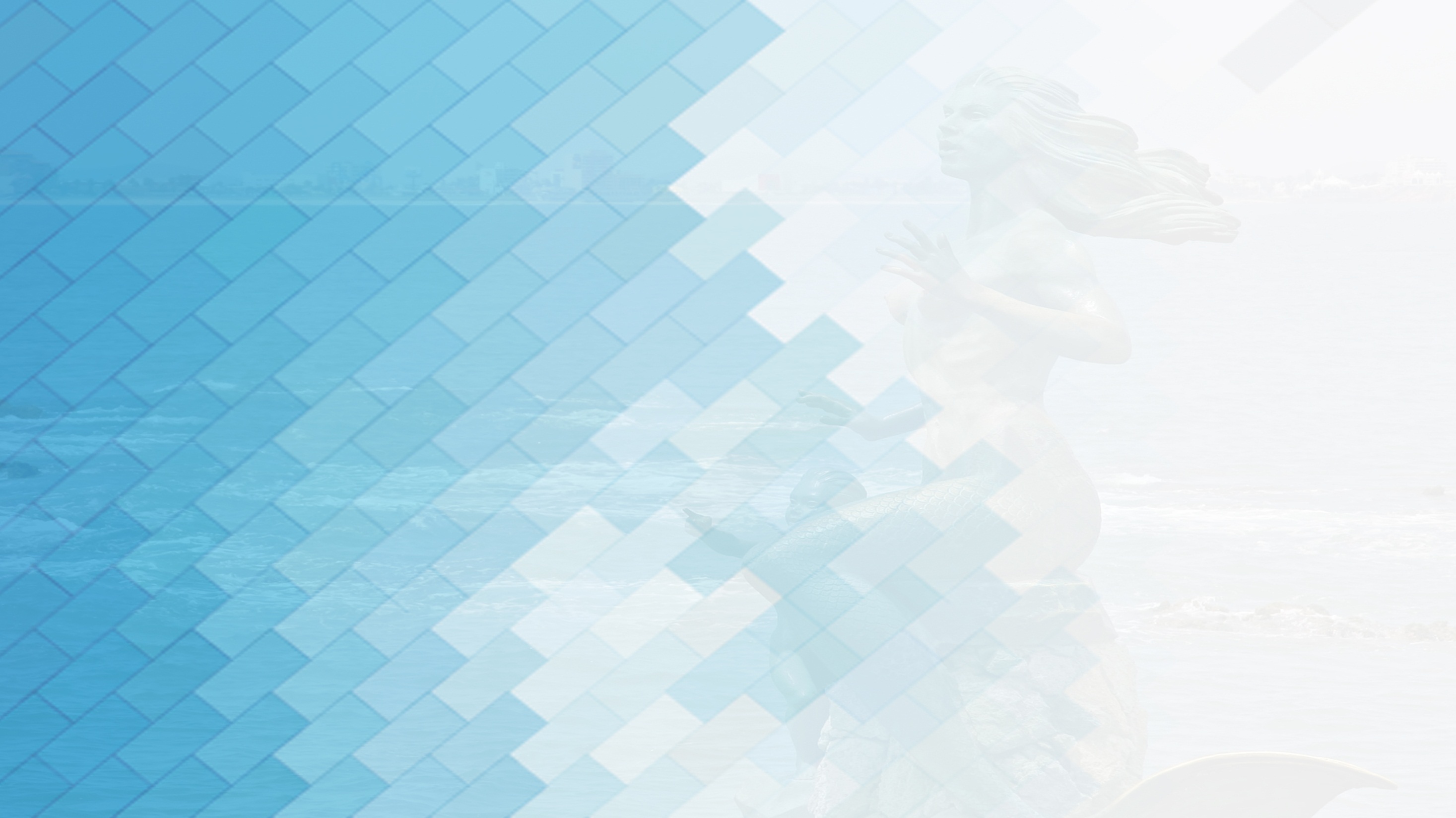 SERVICIOS
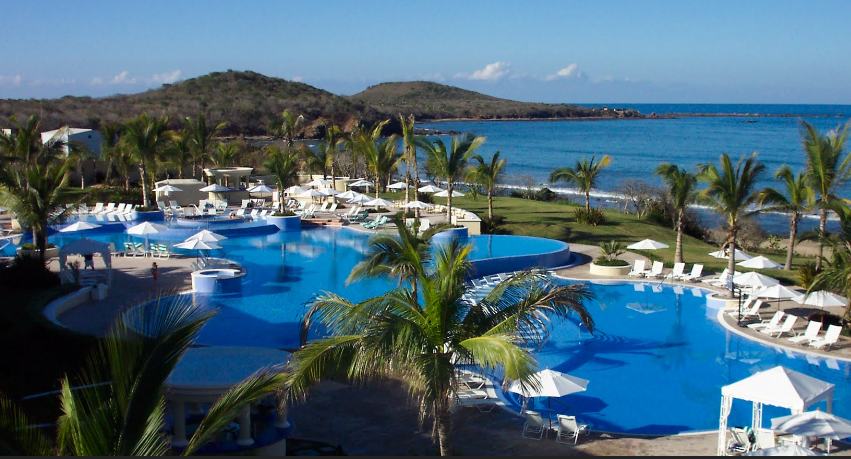 Servicio de Concierge
Programa de Actividades
Traslado Hotel Pueblo Bonito
Piscina Adultos
Piscina niños
Piscina hidromasaje
Playa Privada
Joyeria
Gimnasio
Spa
Salón de Belleza
Servicio Ejecutivo de Negocios.
Niñera
Lavandería 
Tintorería
Alquiler de automóviles
Agua purificada en toda la propiedad.
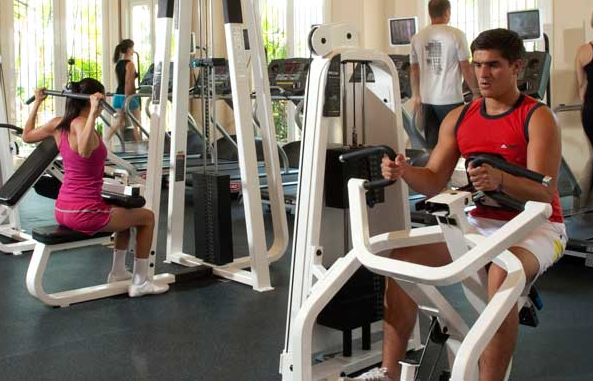 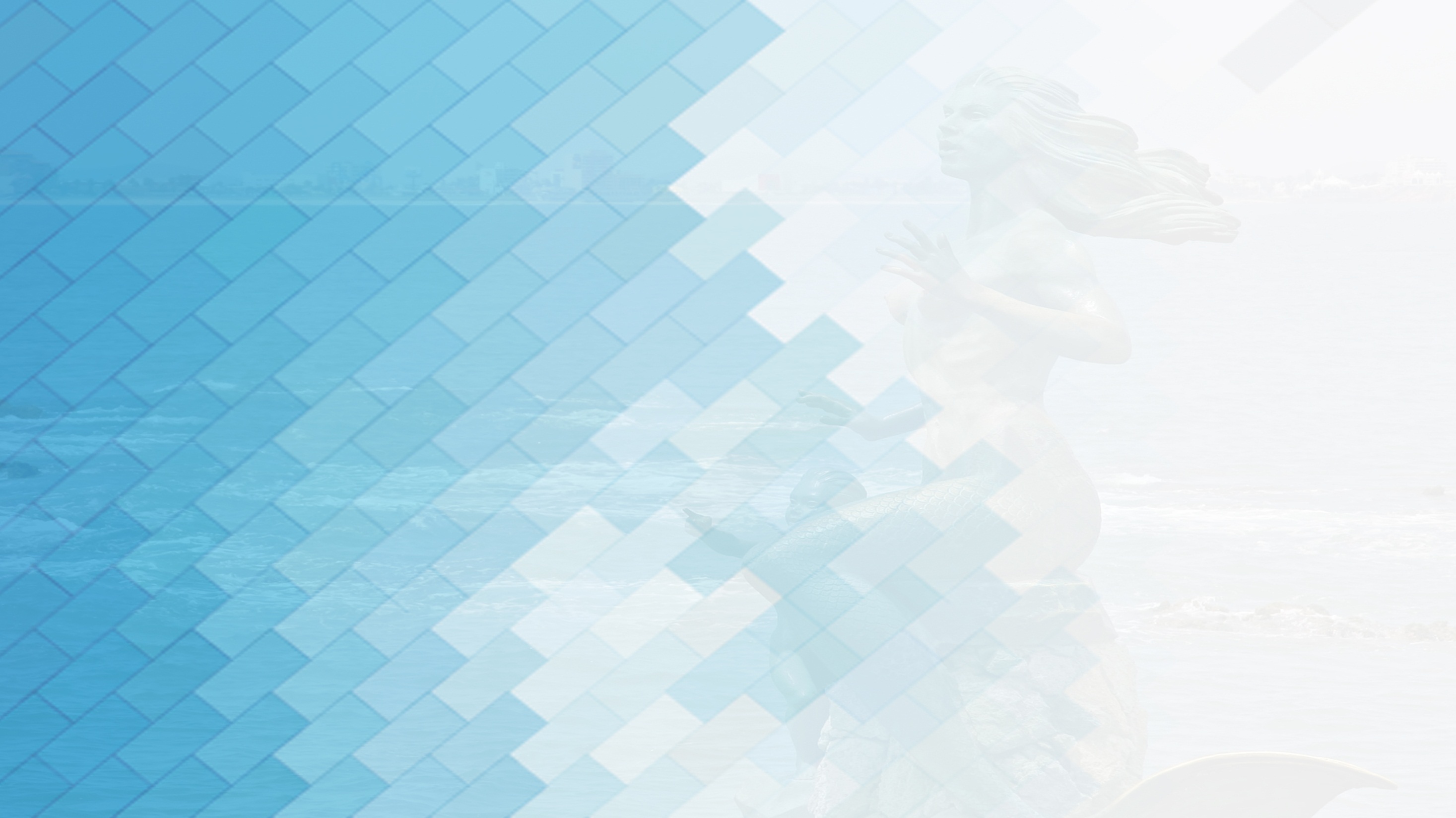 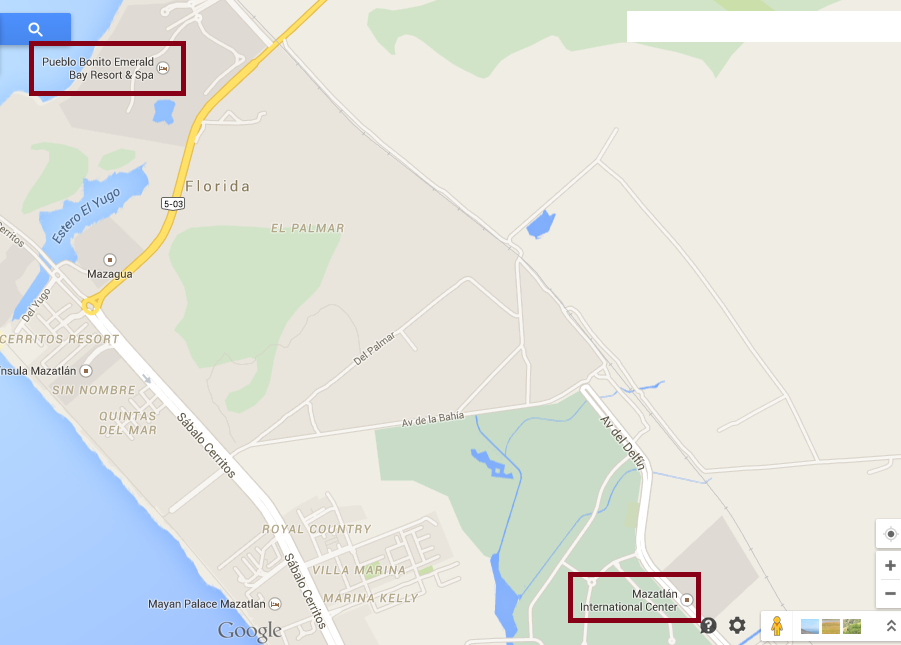 Ubicación
Av. Ernesto Coppel Campana SN, Zona Nuevo Mazatlán, 82110 Mazatlán, Sinaloa

Tel: 01 669 989 0525
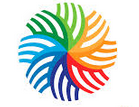 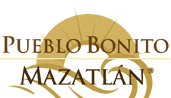 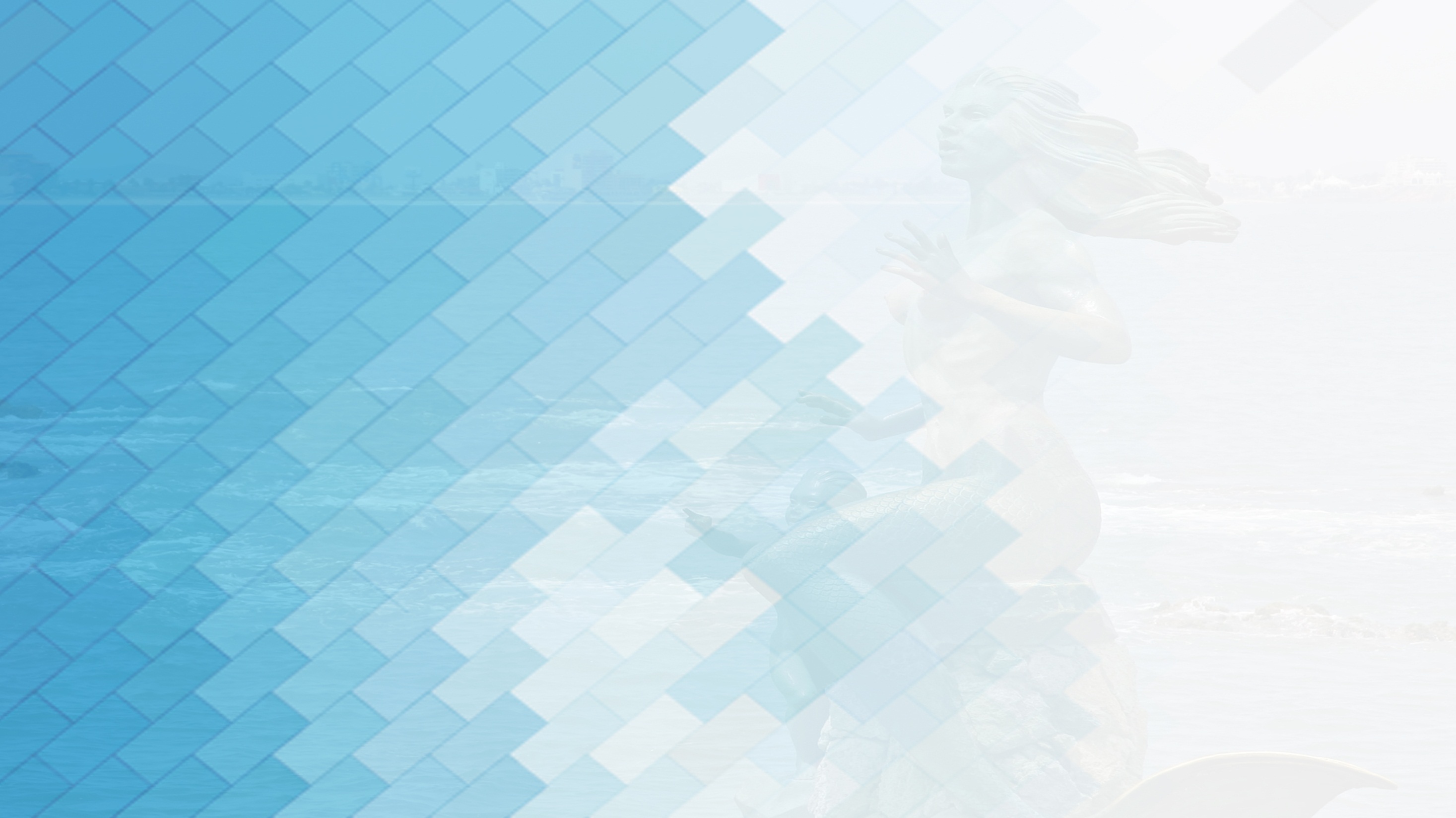 PUEBLO BONITO MAZATLAN
COSTO
INCLUYE
HABITACION
$1,770.00
SENCILLA - JUNIOR
* PRECIO POR HABITACIÓN POR    
  NOCHE.
* NO INCLUYE ALIMENTOS
* IMPUESTOS Y PROPINAS
  INCLUIDAS
$1,810.00
DOBLE - JUNIOR
LUXORY SENCILLA
$2,100.00
$2,150.00
LUXORY DOBLE
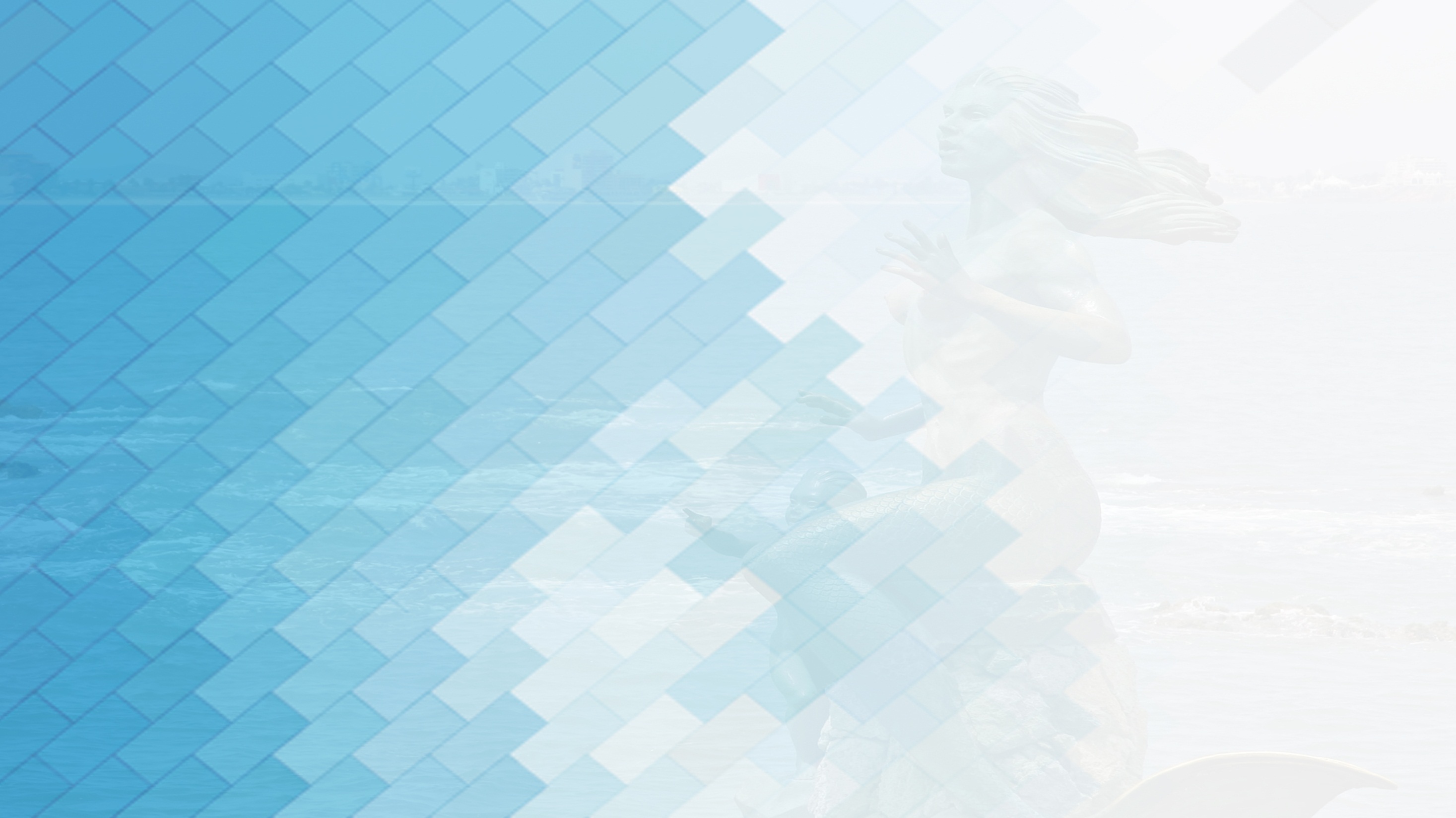 HABITACIONES
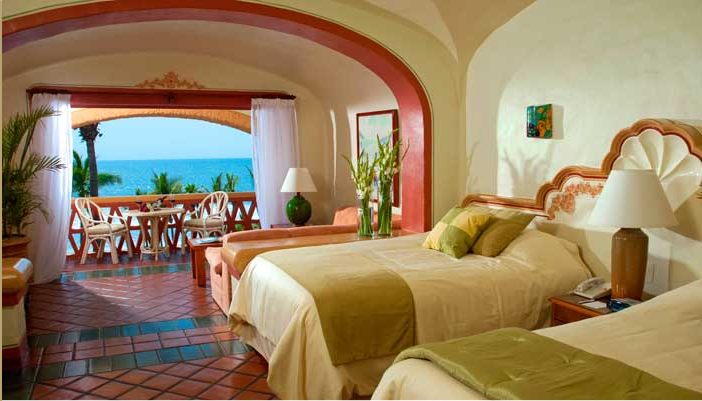 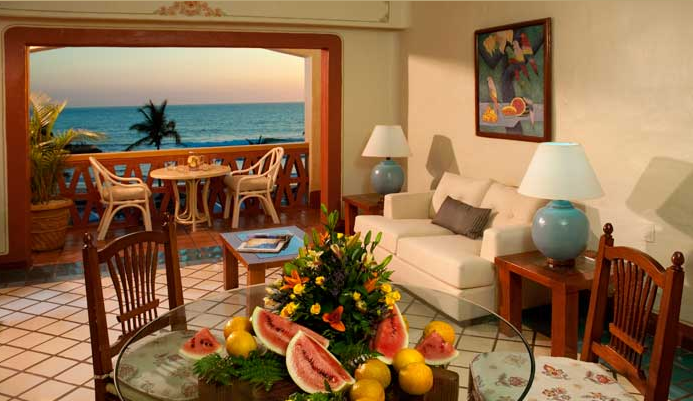 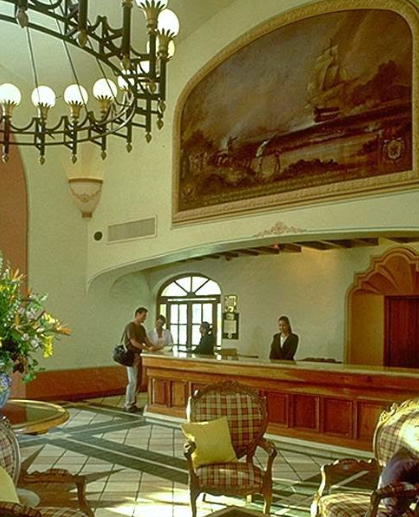 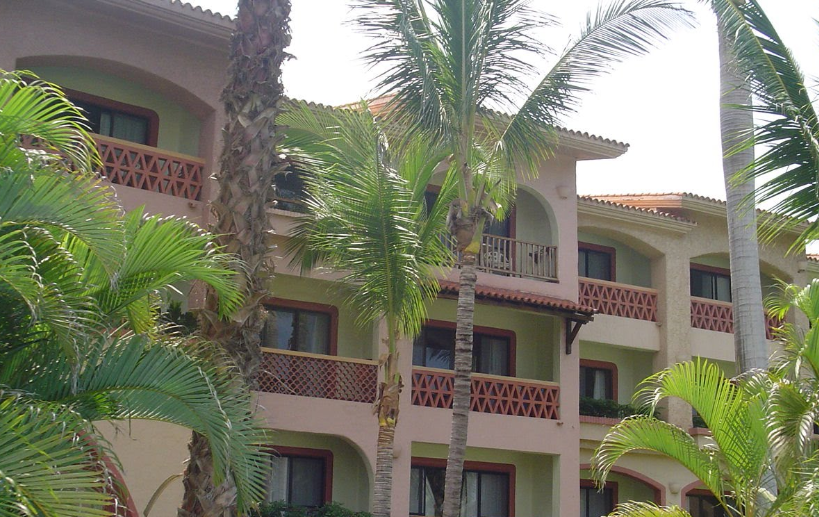 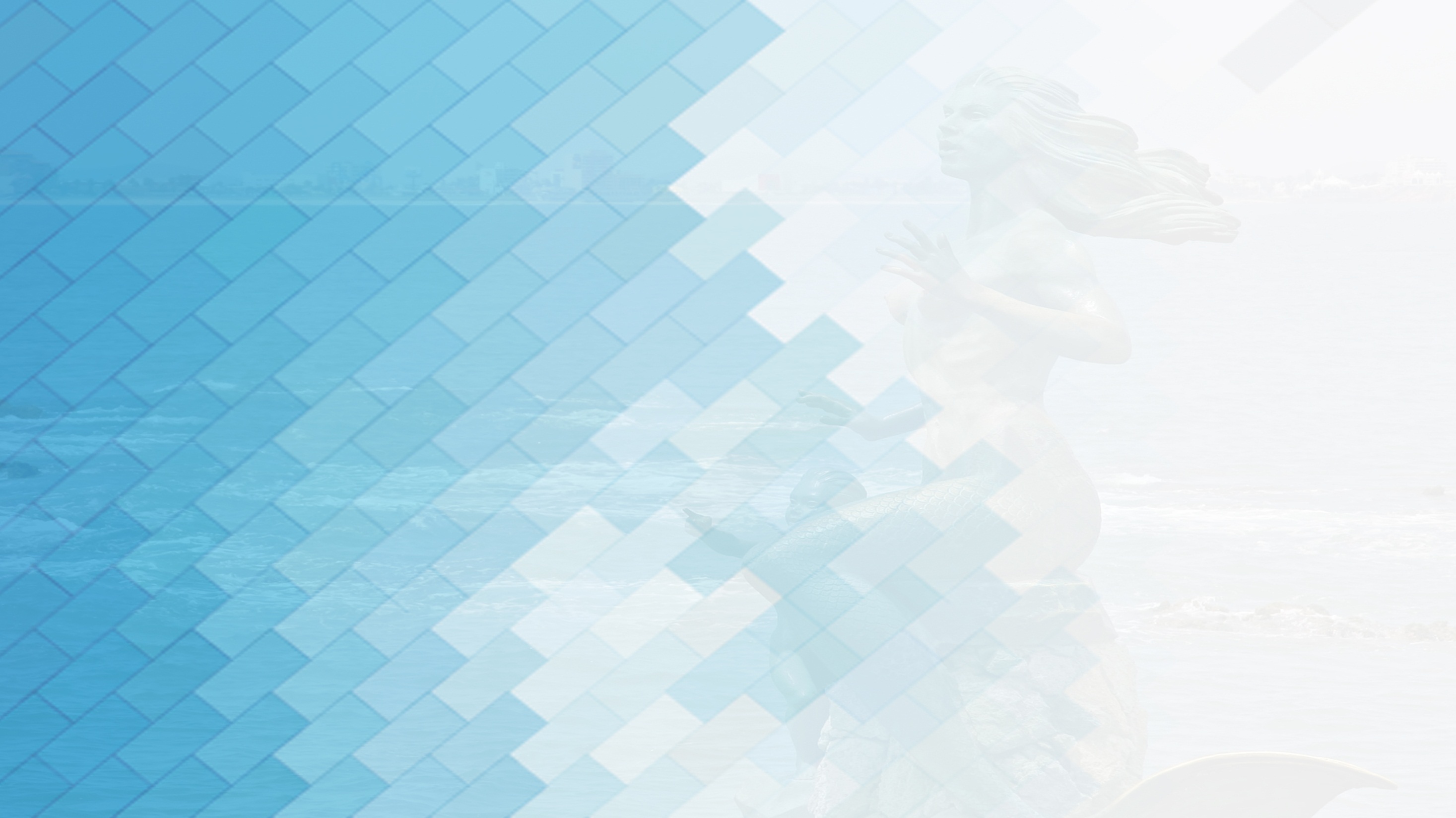 RESTAURANTES
Gourmet Angelo’s
Alta cocina Internacional y del norte de Italia. Música romántica de piano. Lista de vinos selectos.  De 06:00 pm – 12:00 am.
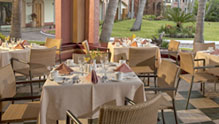 Las Palomas
Platillos Tradicionales Mexicanos y alta cocina Internacional. Desayunos: 7:00 am – 12:00 pm Cenas de 6:00 pm a 11:00 pm.
Cilantro’s
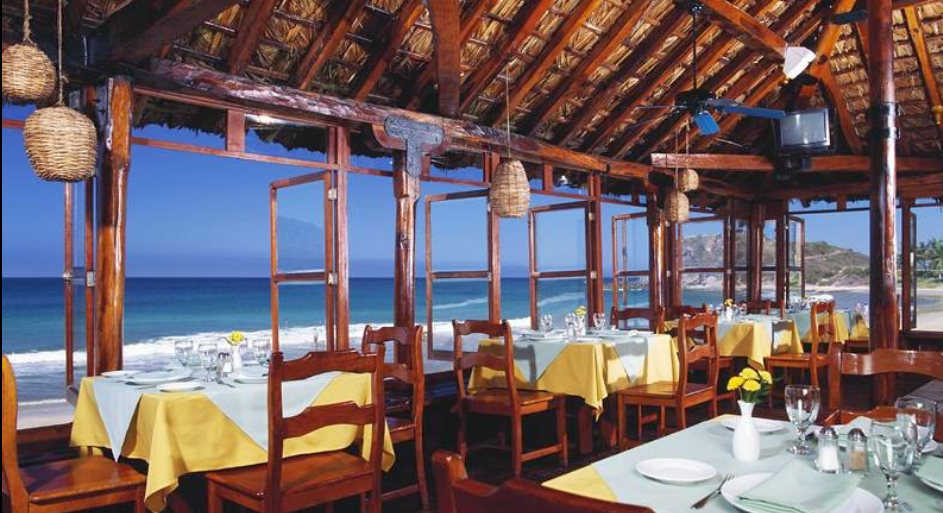 Frescos Mariscos y comida Internacional con excepcional vista al mar.  Horario de 12:00 pm a 11:00 pm.
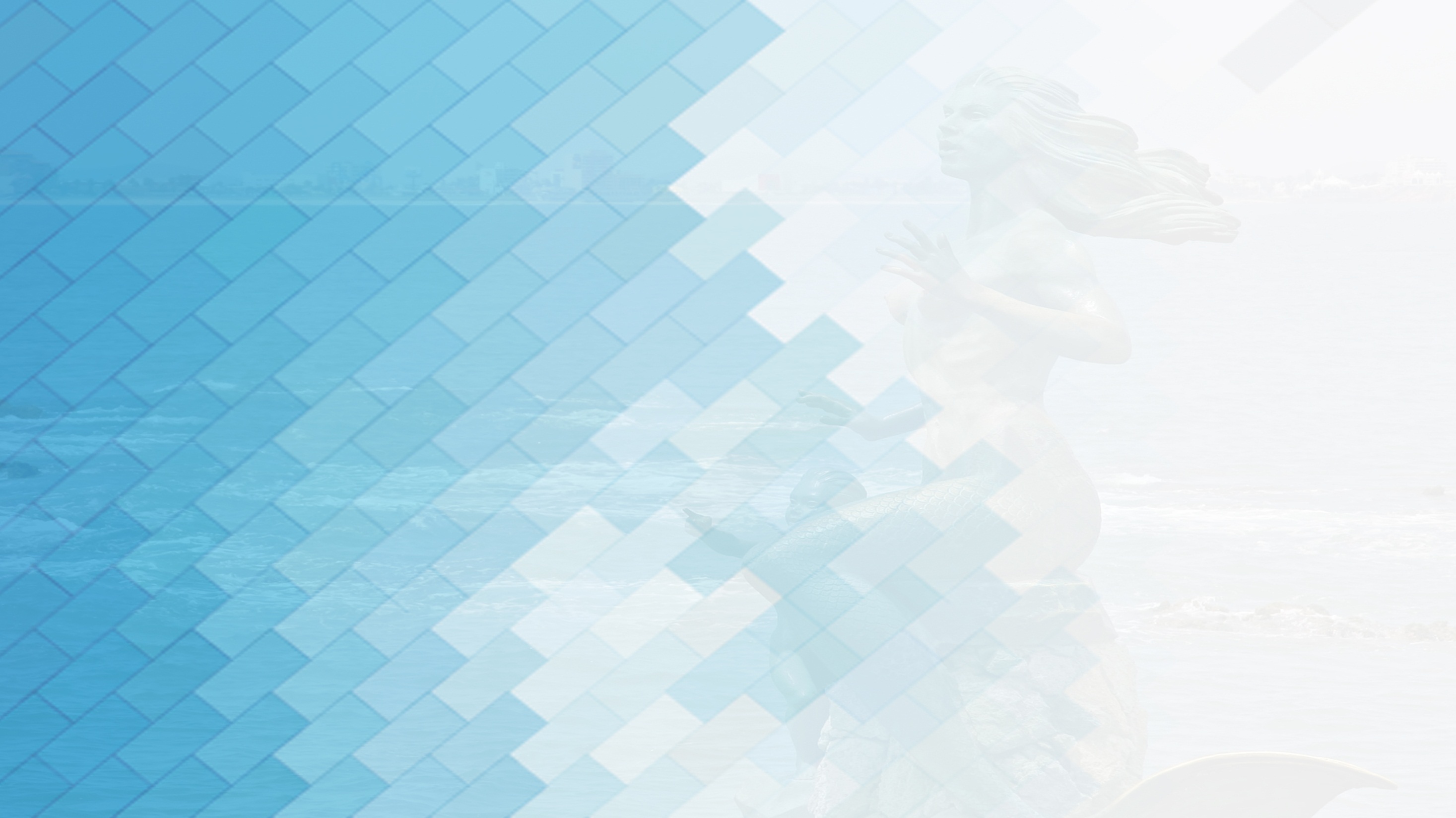 SERVICIOS
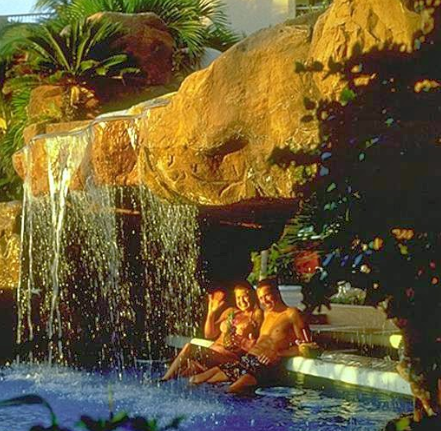 Spa 
Valet Parking
Servicios Médicos externos.
Programa de Actividades
Lavandería y Tintorería
Jacuzzi.
Acceso a instalaciones de Emerald Bay
Servicio de Concierge
Cajero automático.
Centro de Negocios
Servicio de botones
Tienda de regalos
Playa Privada
Internet áreas comunes
Centro de acondicionamiento Físico
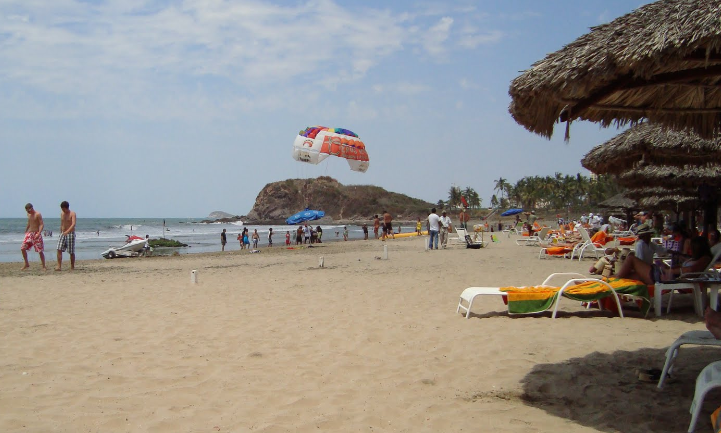 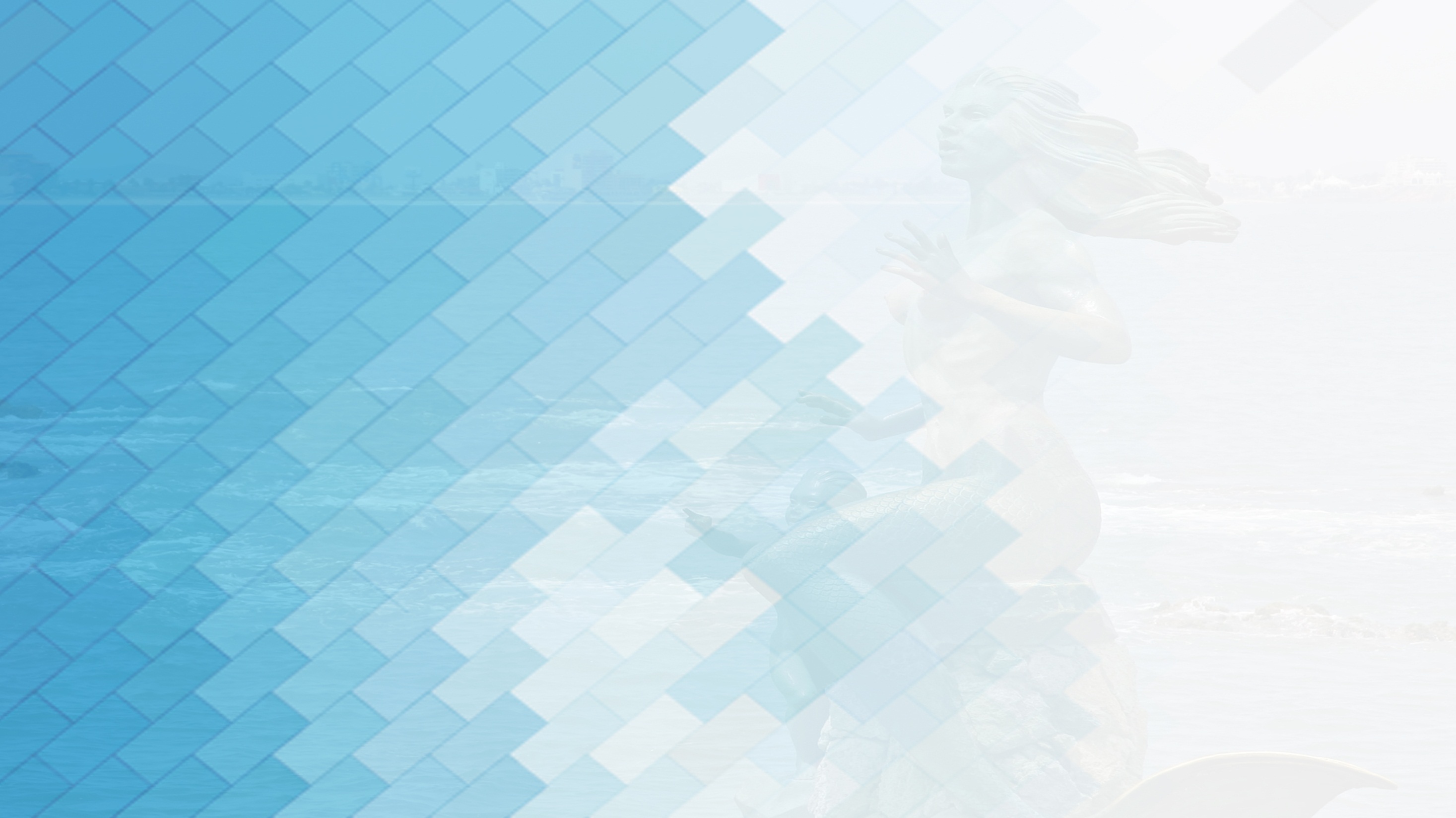 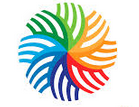 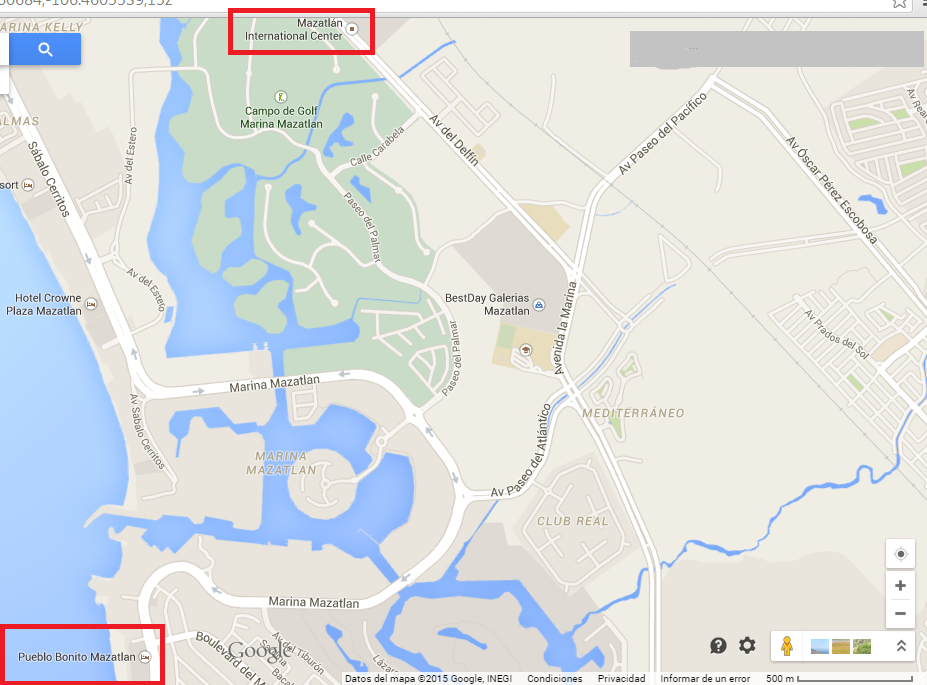 UBICACIÓN
Av. Camarón Sábalo #2121, Fracc. Sábalo Country, 82110 Mazatlán, Sinaloa

Tel: 01 669 989 8900
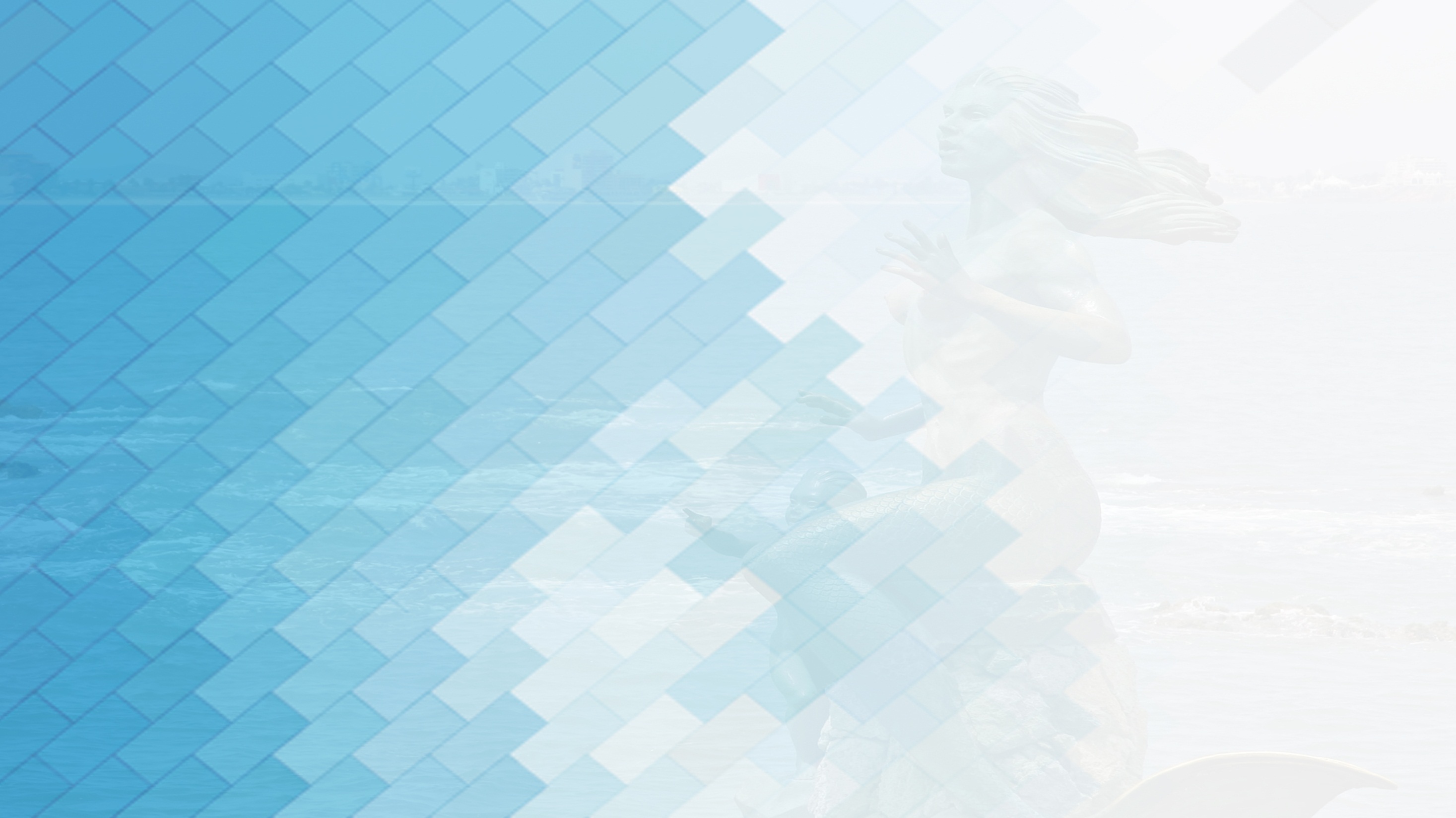 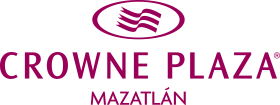 CROWNE PLAZA MAZATLÁN
COSTO
INCLUYE
HABITACION
* PRECIO POR HABITACIÓN POR    
  NOCHE.
* NO INCLUYE ALIMENTOS
* IMPUESTOS Y PROPINAS
  INCLUIDAS
$1, 780.00
SENCILLA
DOBLE
$1, 820.00
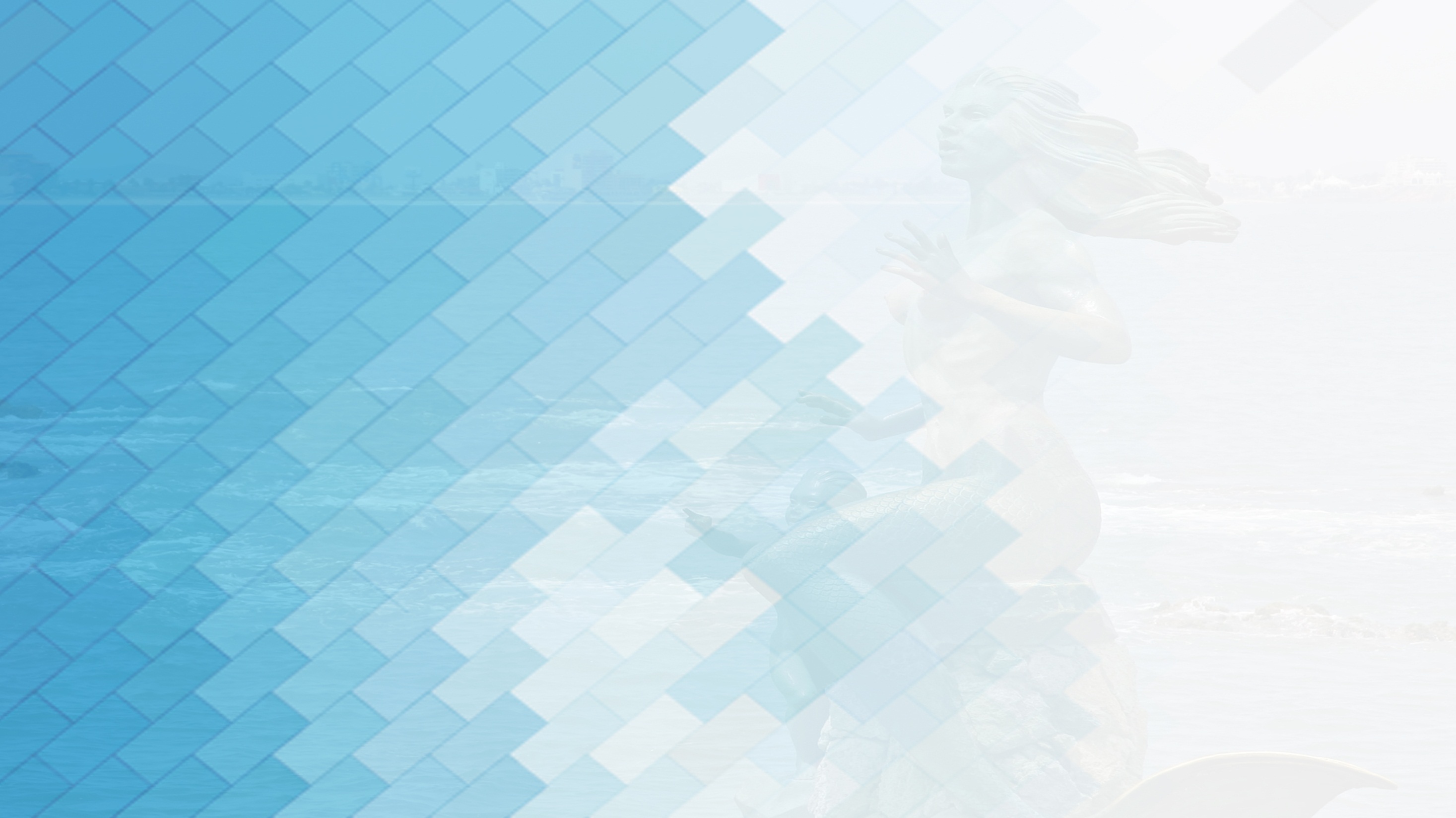 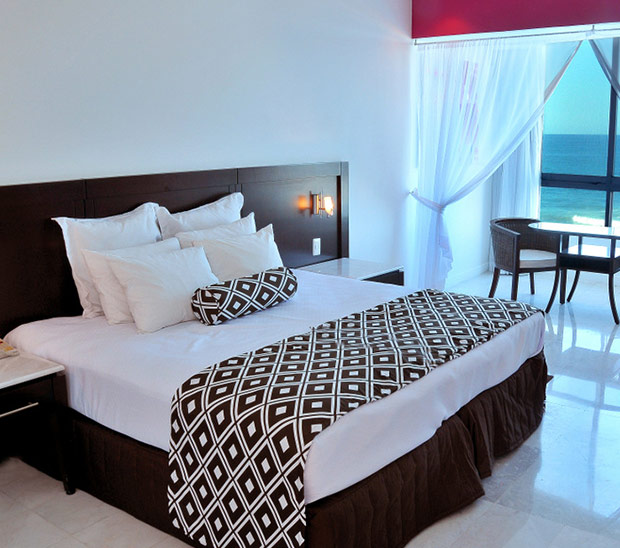 HABITACIONES
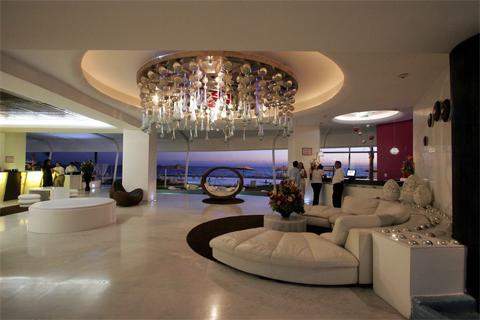 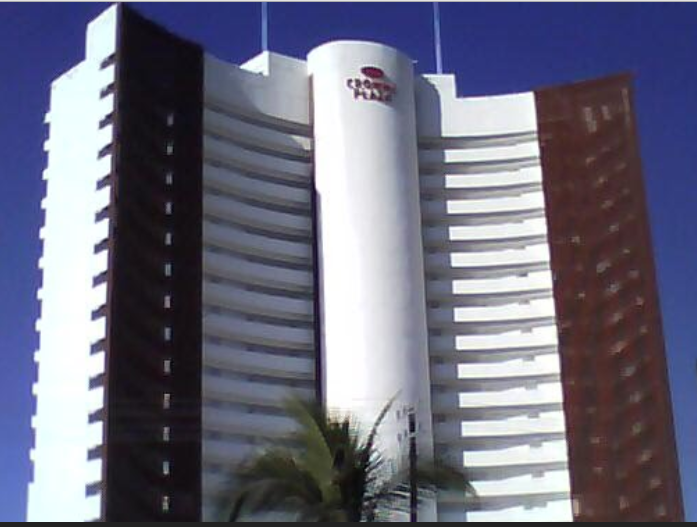 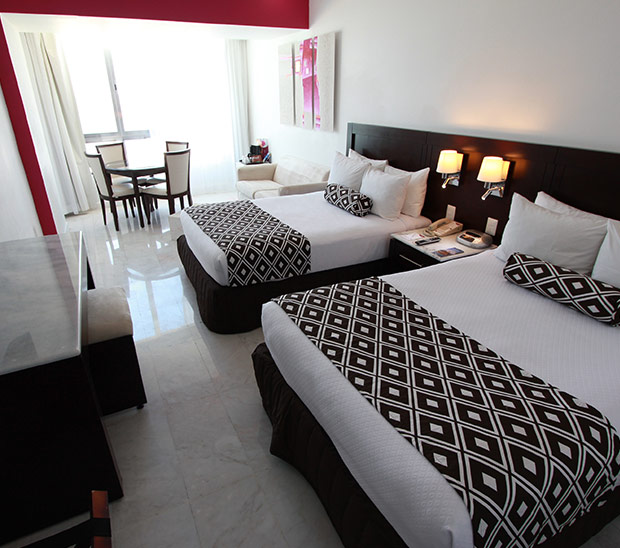 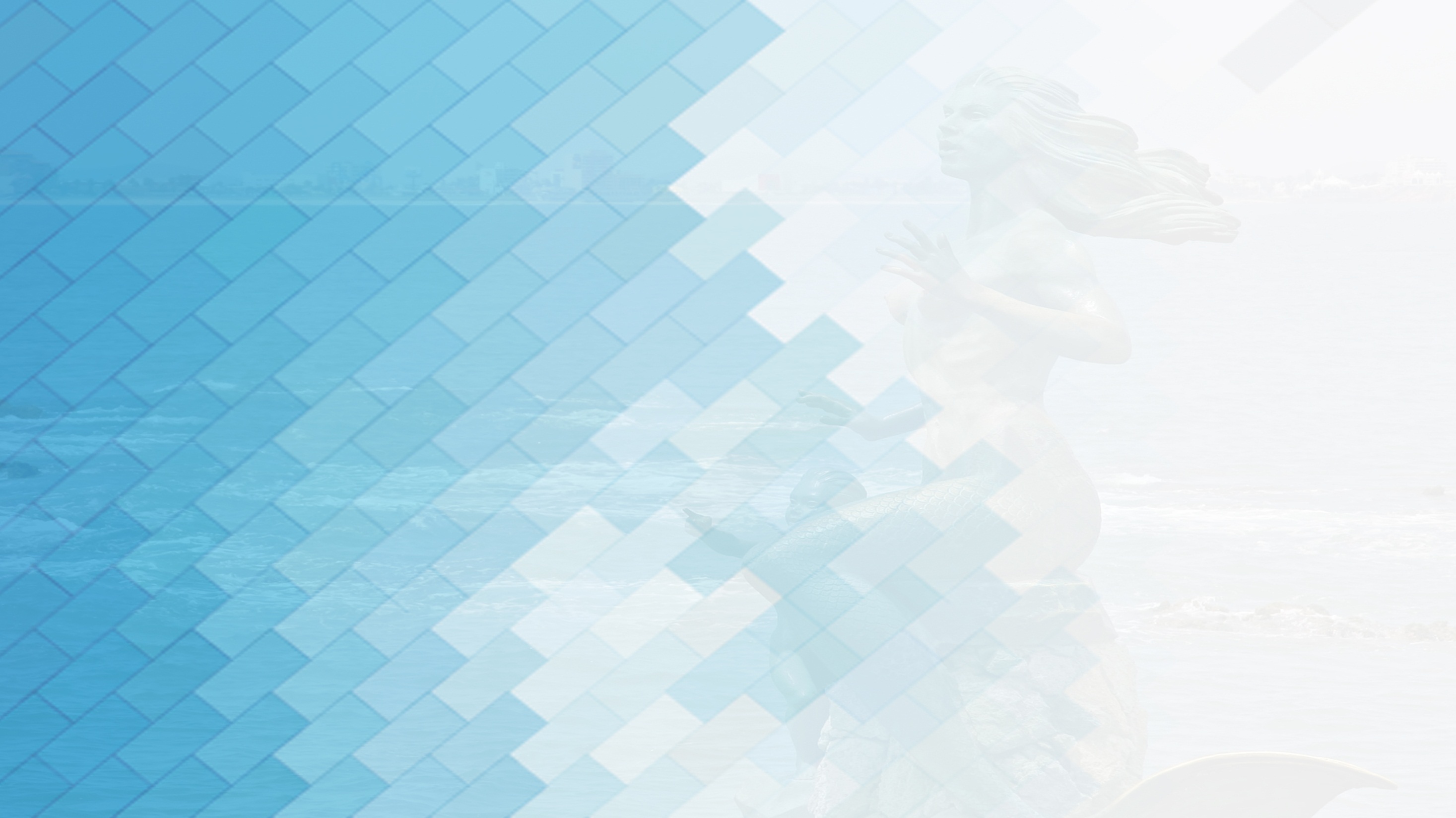 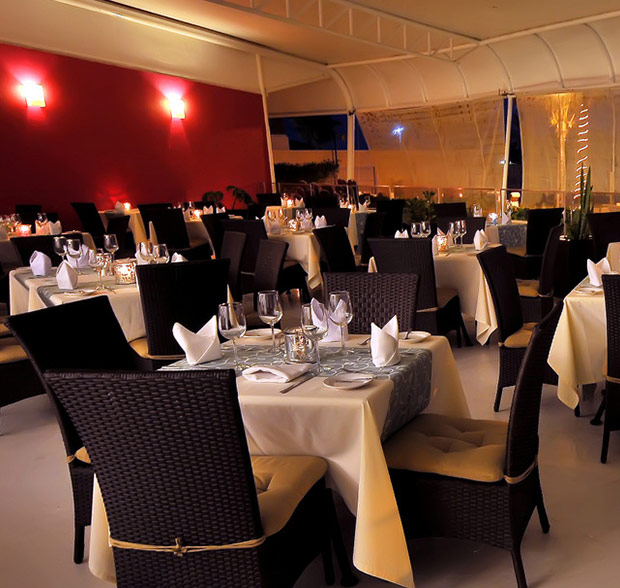 RESTAURANTES
Los Candiles
Alta cocina Internacional y Mariscos
Horario: 7:00 am a 11:00 pm
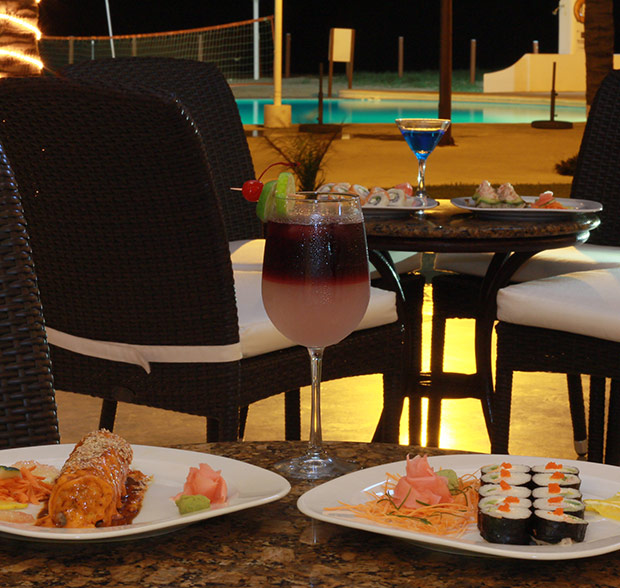 Sushi Bar
Barra de Sushi y cocina oriental
Horario: 6:00 pm a 11:00 pm.
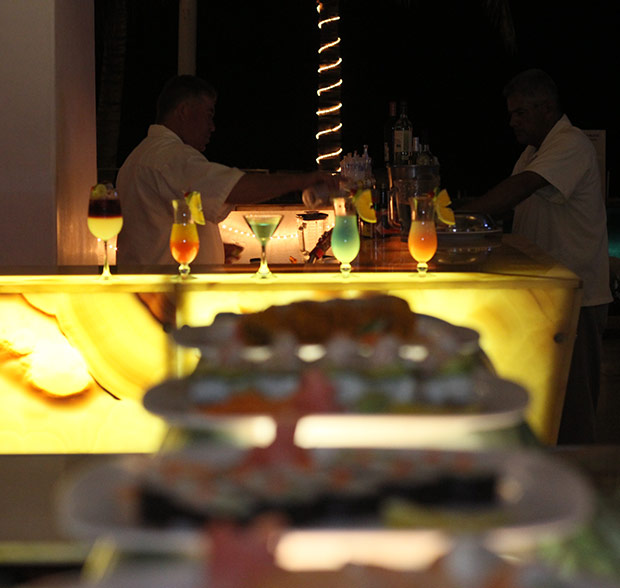 La Isla Snack  Bar
Diferentes opciones de snack, sándwiches y hamburguesas.
Horario: 11:00 am a 6:00 pm.
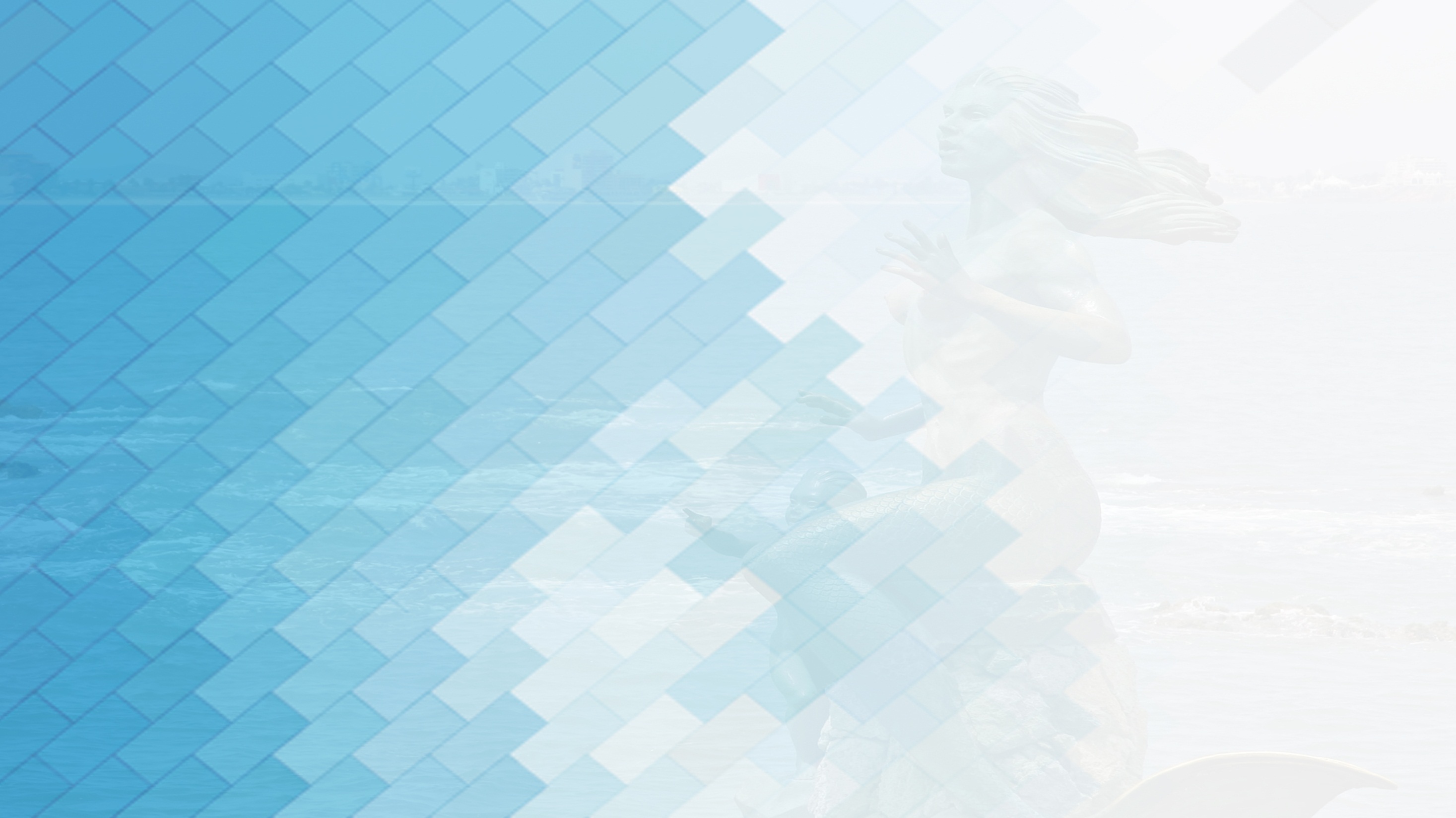 SERVICIOS
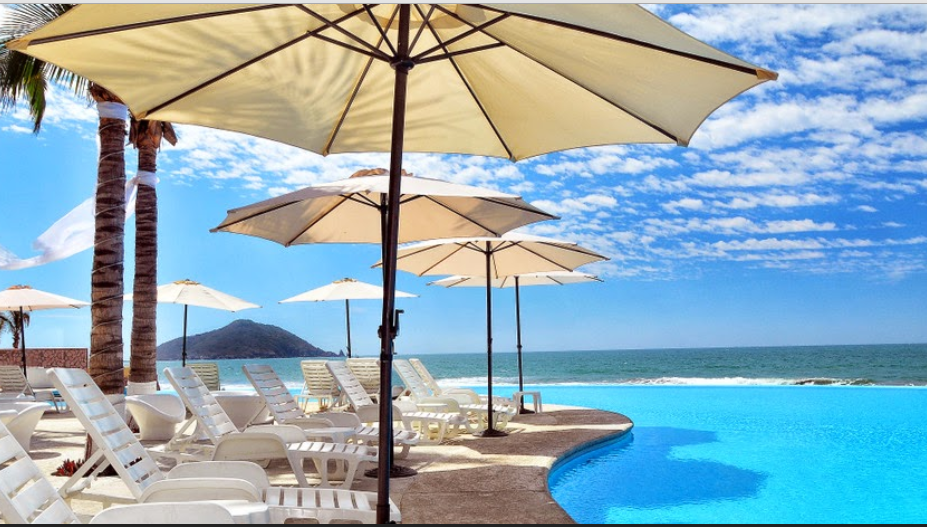 Servicio a cuartos
Spa
Gimnasio
Kit de aromaterapia
Centro de Negocios
Masajes
Salón de Belleza
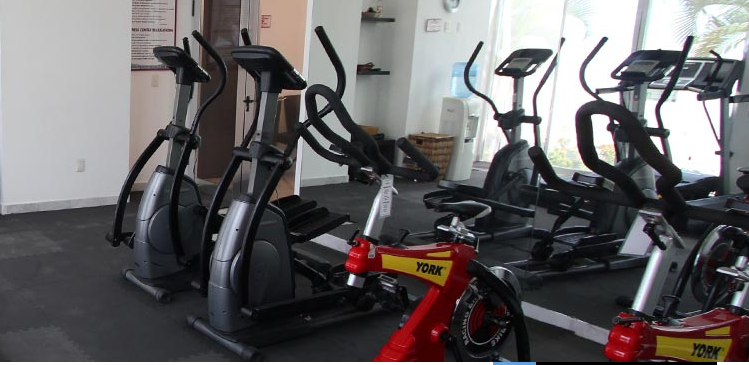 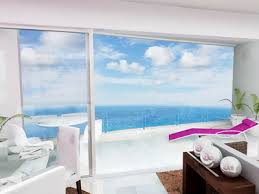 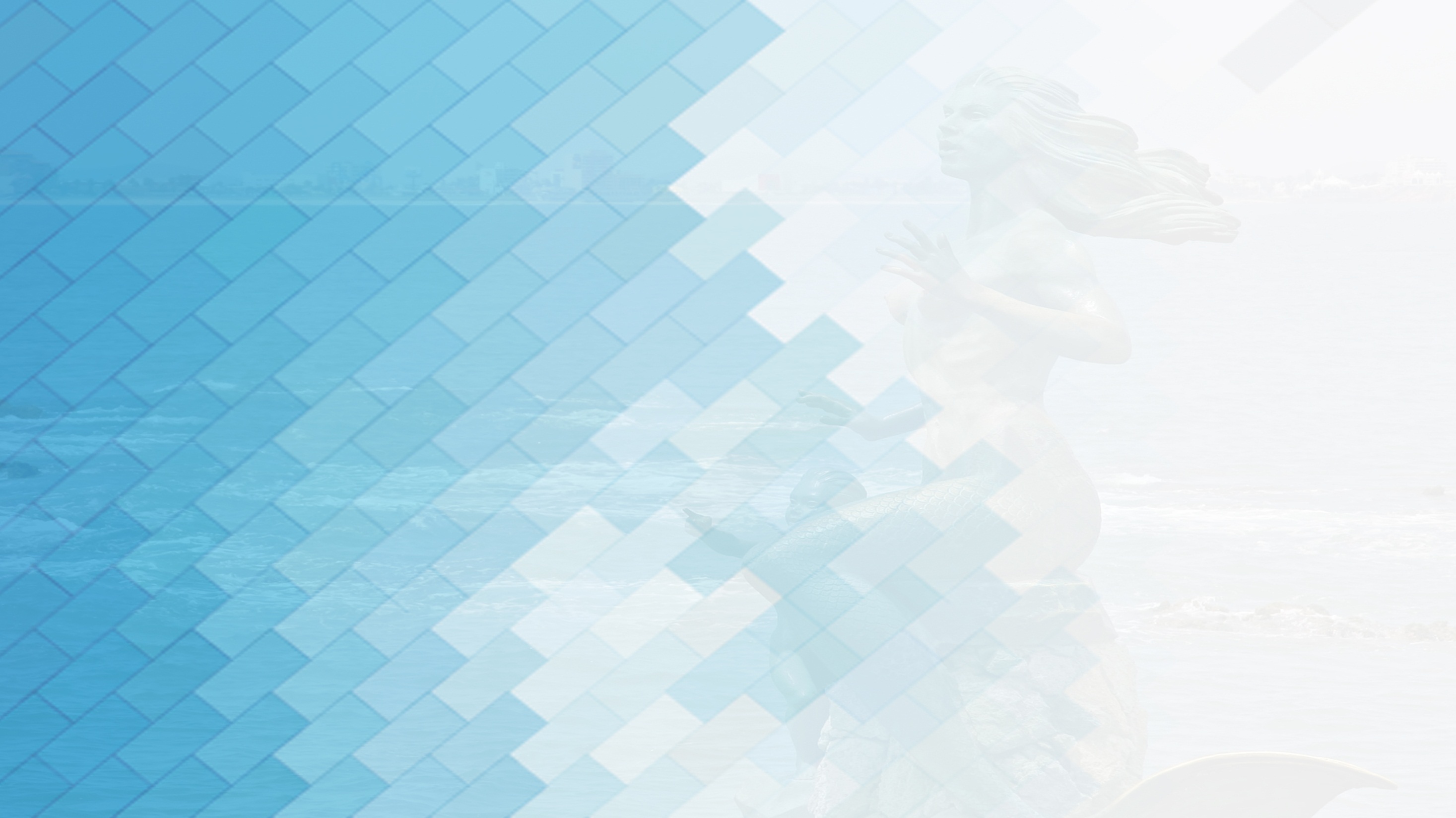 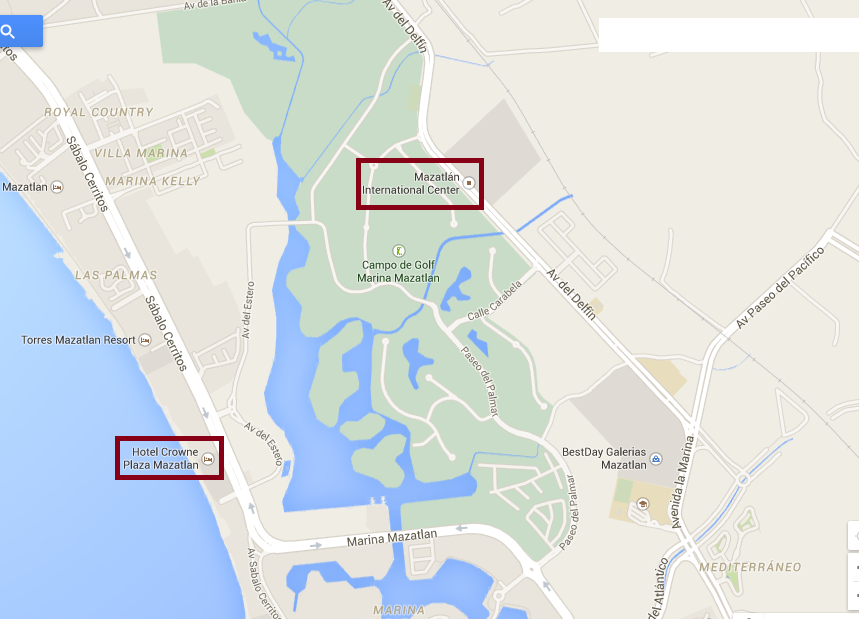 UBICACIÓN
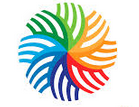 Sábalo Cerritos 3110, Sin Nombre, Mazatlán, Sinaloa

Tel: 01 669 988 0324
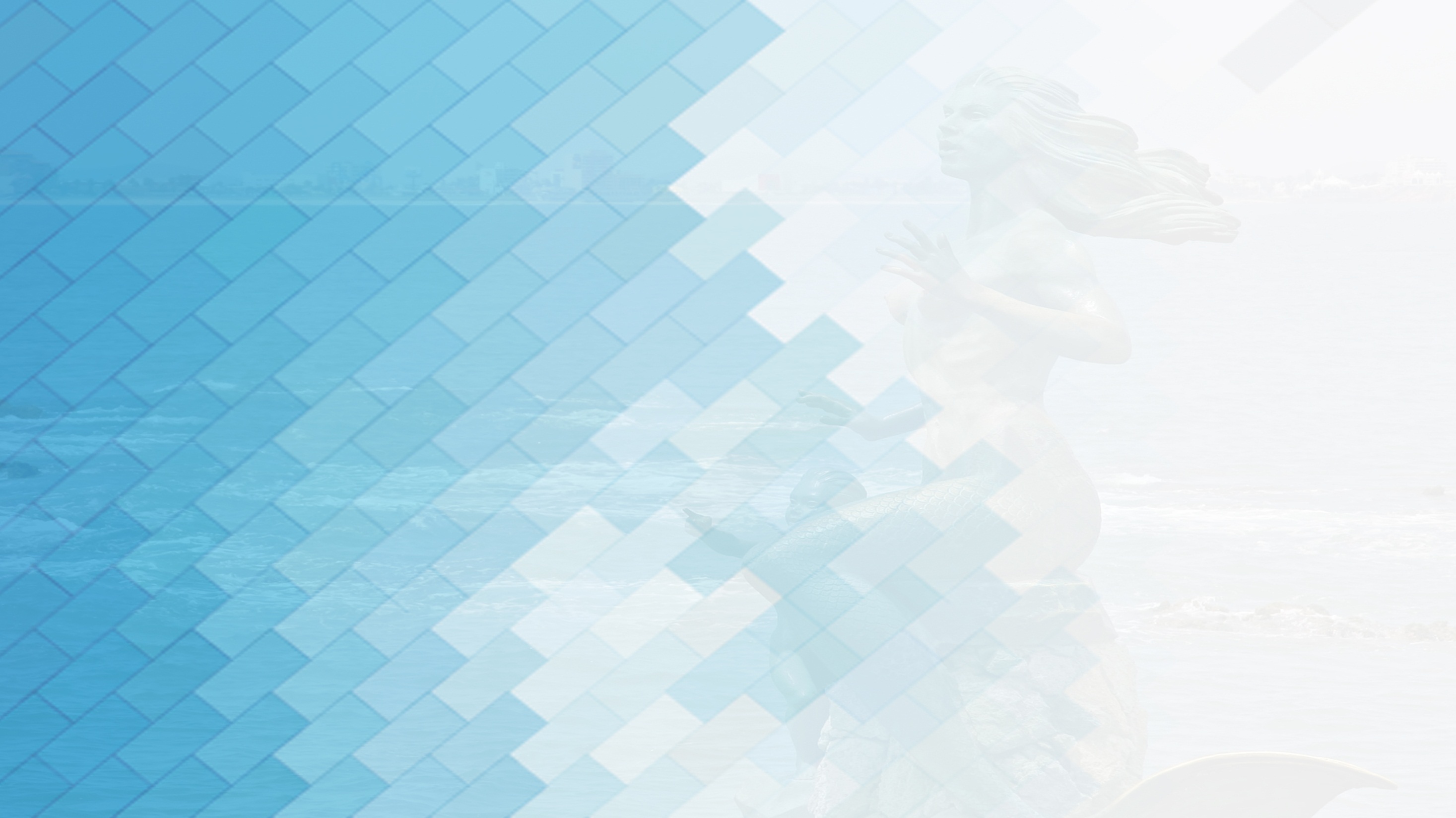 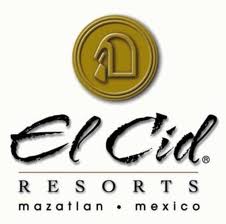 CID MARINA CLUB DE YATES 
MAZATLAN
COSTO
INCLUYE
HABITACION
* PRECIO POR HABITACIÓN POR    
  NOCHE.
* NO INCLUYE ALIMENTOS
* IMPUESTOS Y PROPINAS
  INCLUIDAS
$1, 750.00
SENCILLA
DOBLE
$1, 800.00
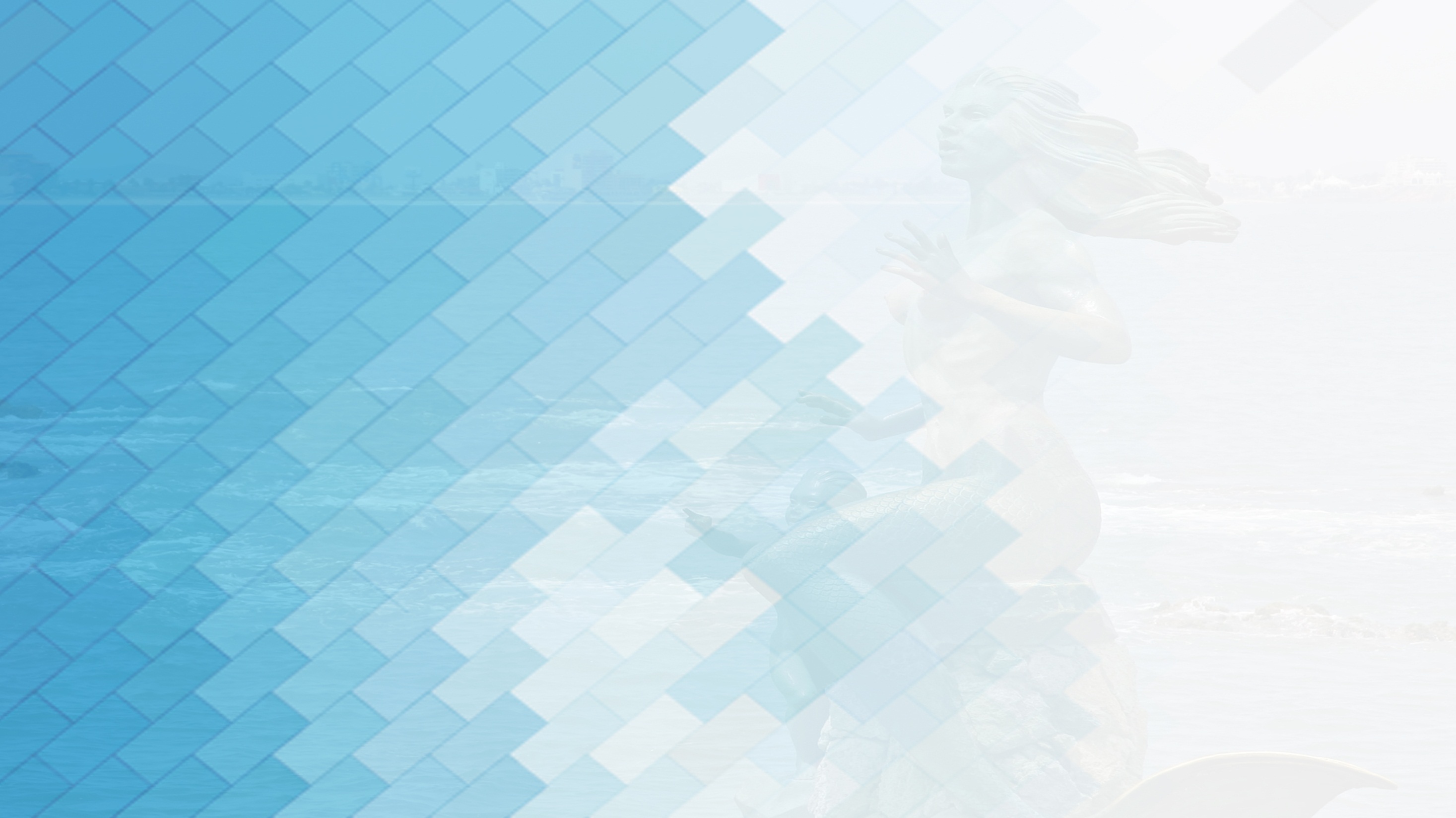 HABITACIONES
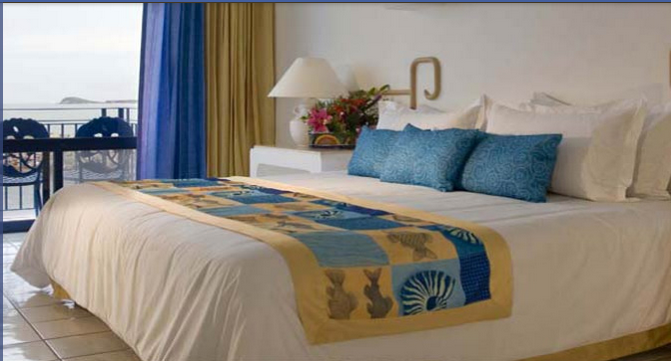 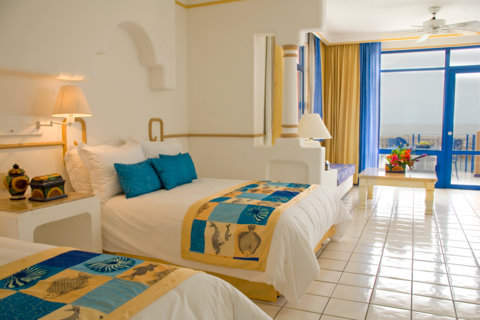 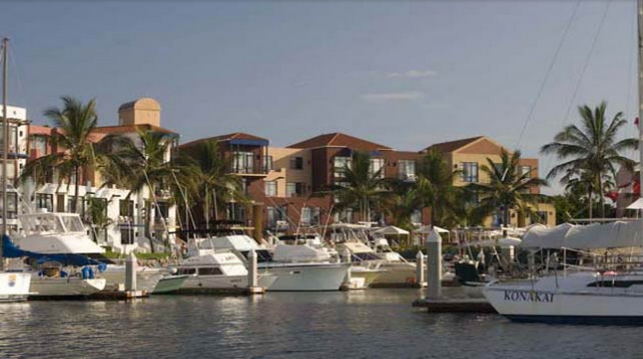 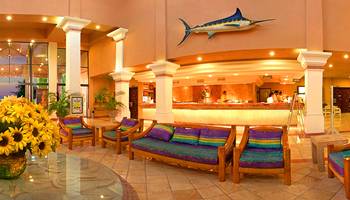 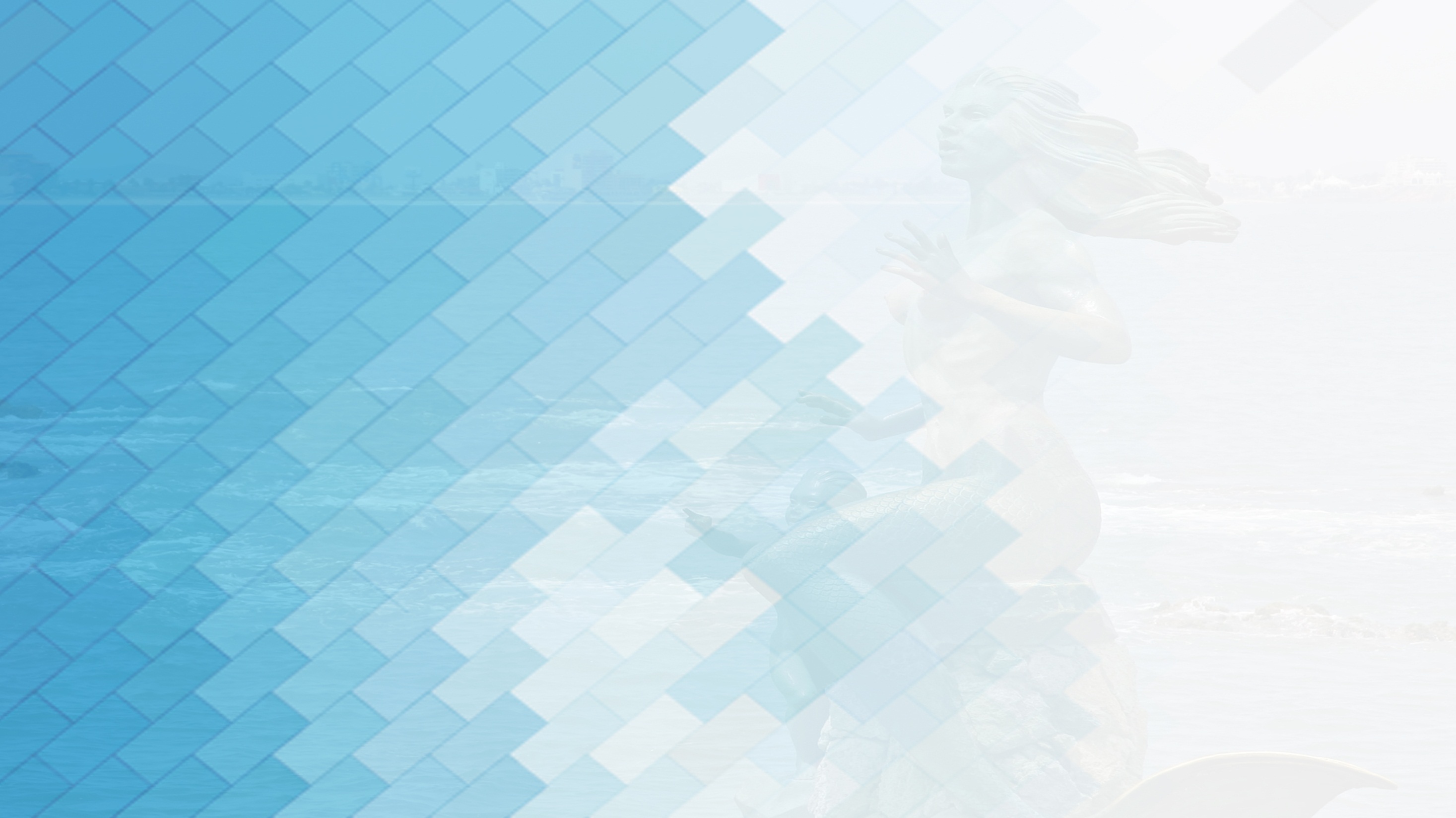 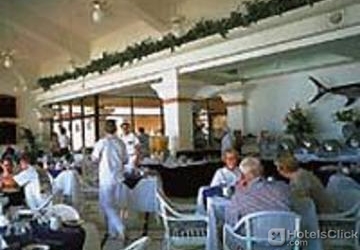 RESTAURANTES
La Marina
Cocina Internacional y especialidades de mariscos. Mezcla de sabores con el toque de la Cocina Tradicional y típica de la región.
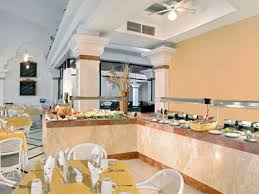 El Calypso Snack Bar
Aperitivos, Snacks y antojitos acompañados con bebidas refrescantes.
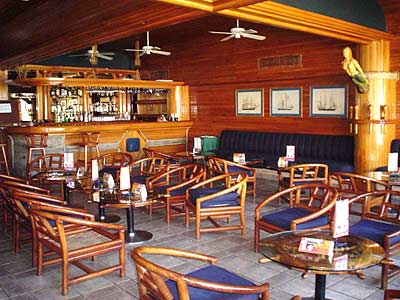 La Gruta Snack Bar
Lo que se le antoje a la parrilla. Variedad de snacks mexicanos e internacionales. Platillos típicos de mariscos.
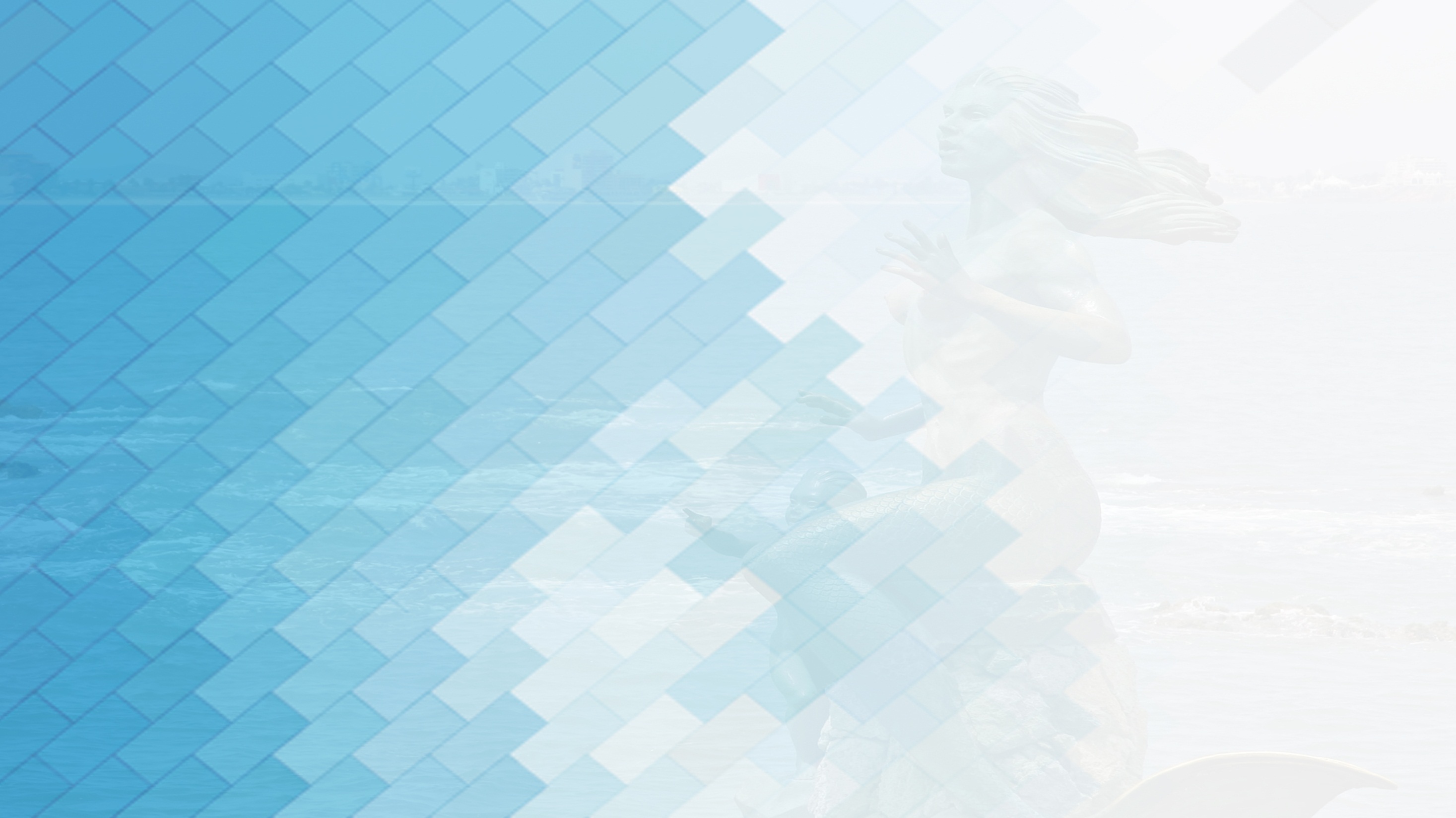 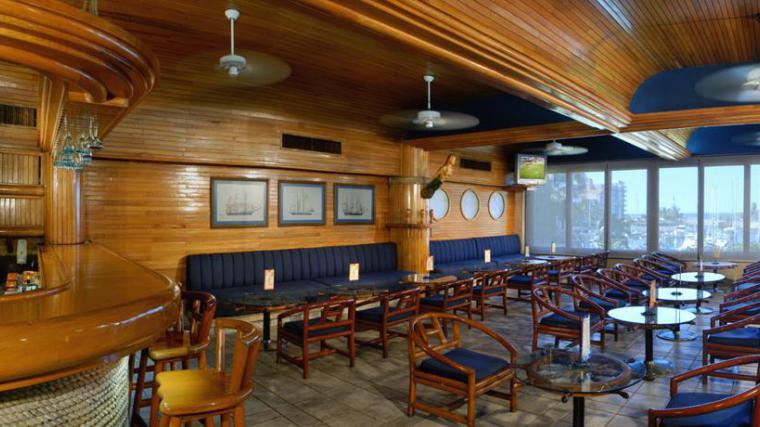 SERVICIOS
Servicio a cuartos
Spa
Gimnasio
Centro de Negocios 
Programa de actividades
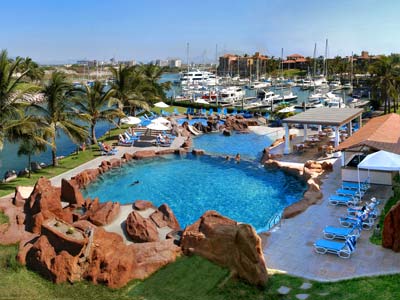 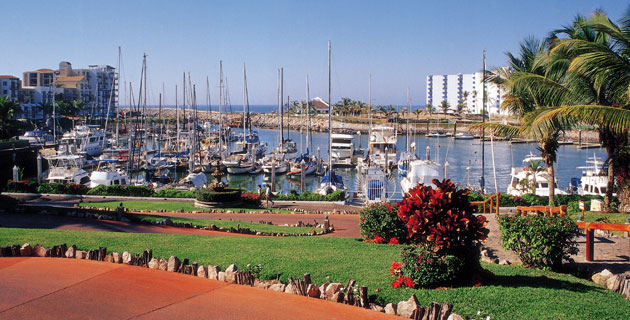 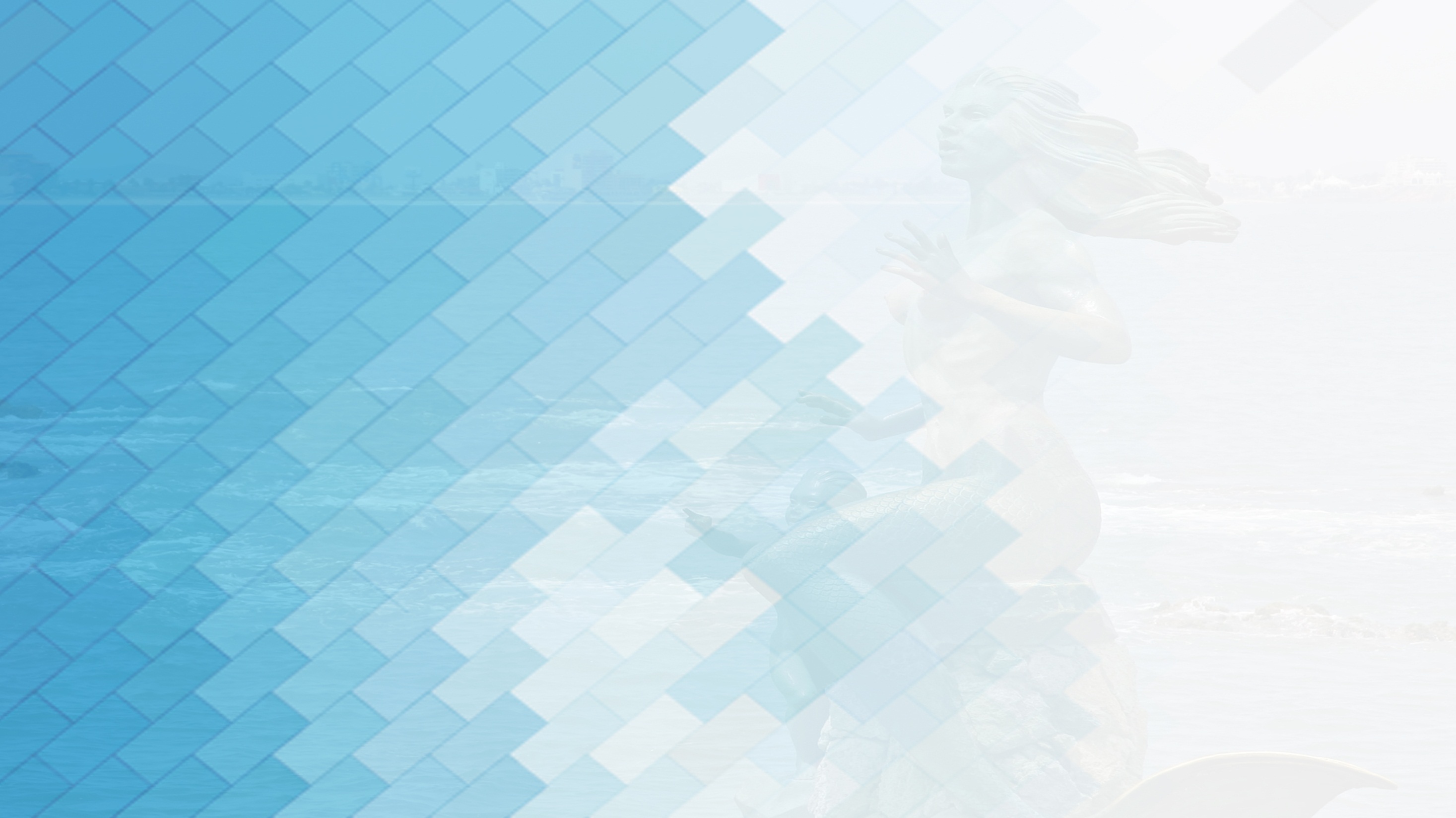 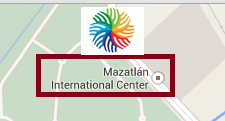 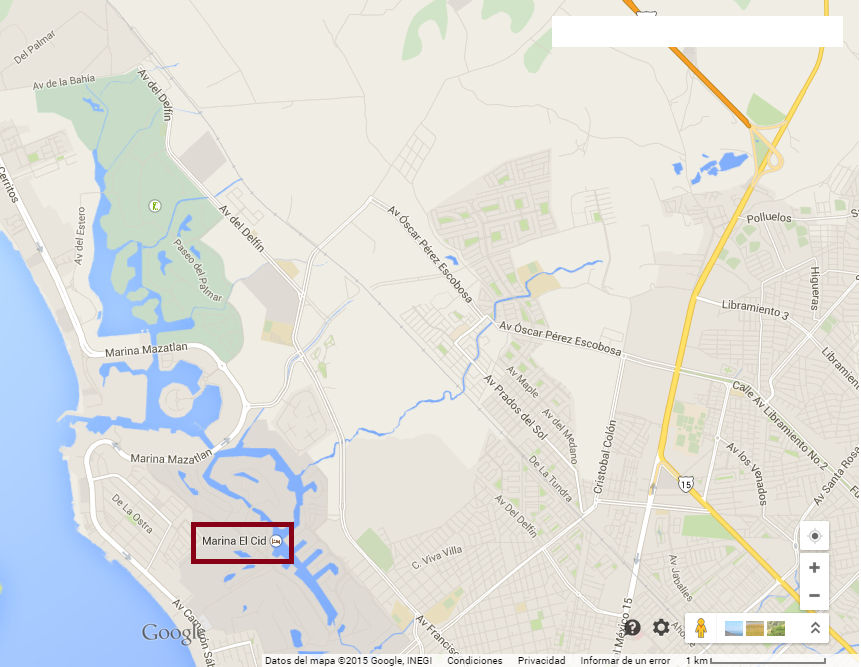 UBICACIÓN
Circuito del Campeador  El Cid
82110 Mazatlán, Sinaloa

Tel: 01 669 916 3468
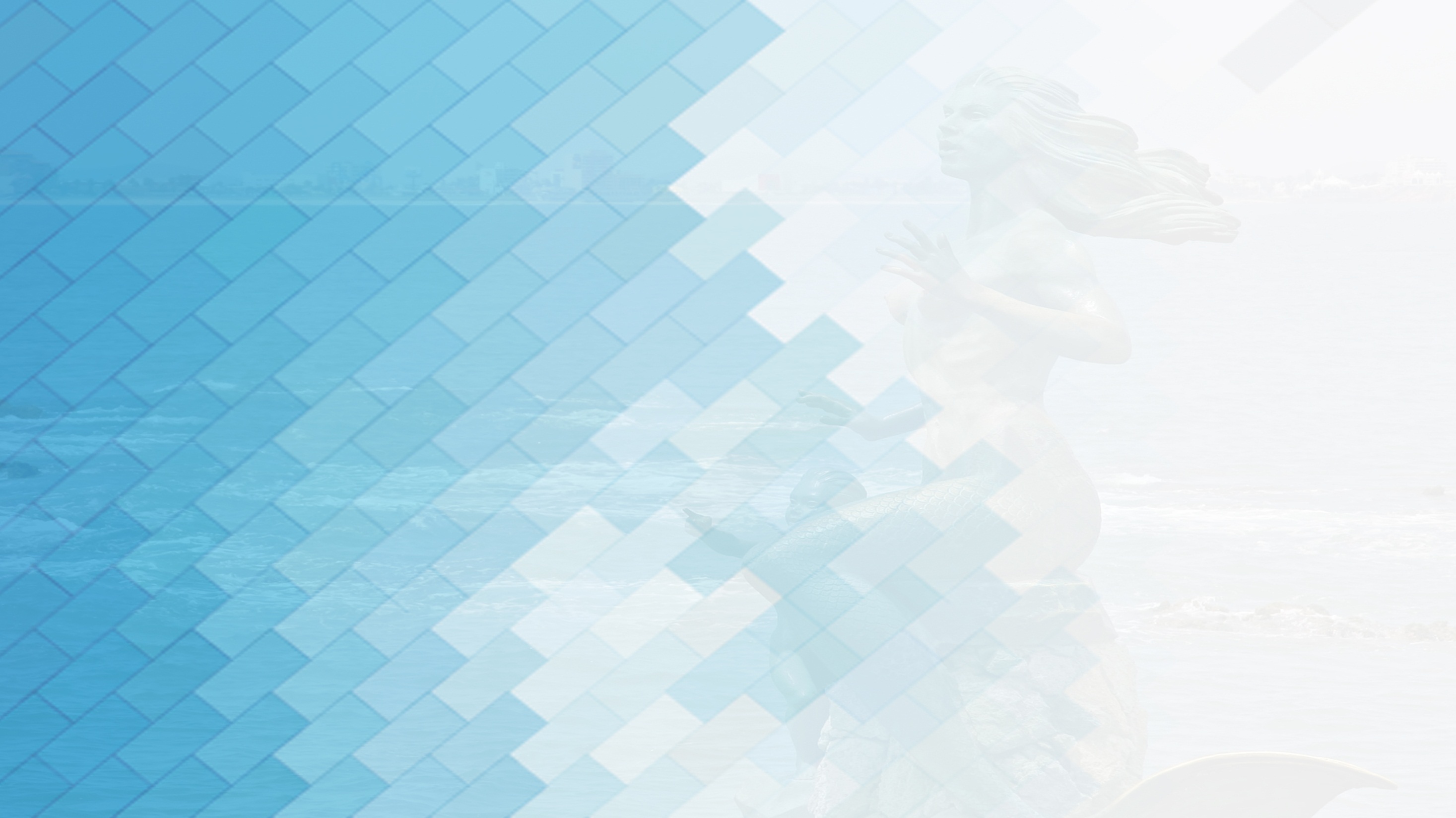 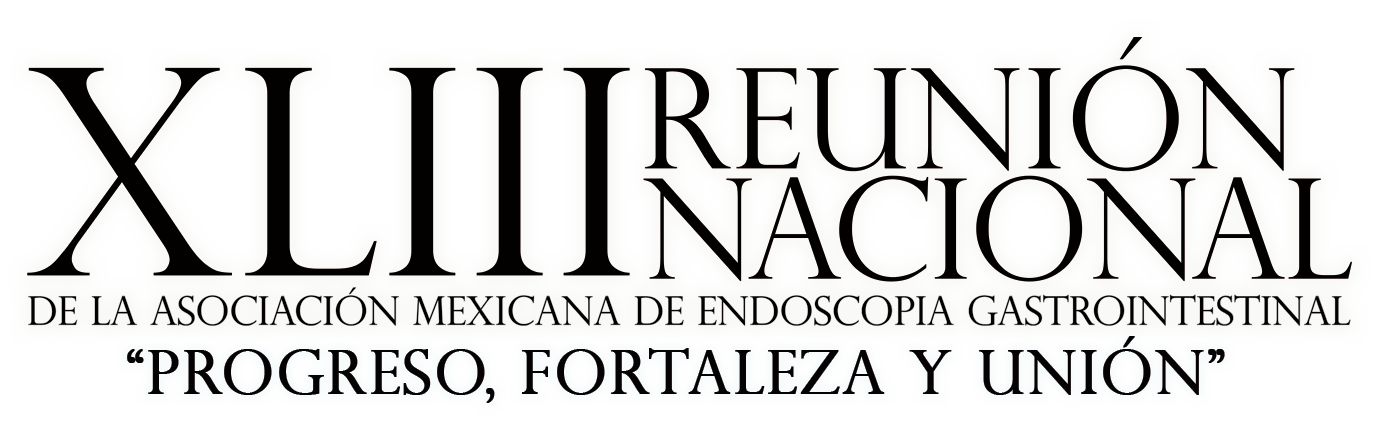 RESERVACIONES
Hospedaje:
Lic. Federico Rodríguez
Tel. 5171 1380 
Fax: 51711382
Cel. 0445548223537
Mail: frodriguez@grupodestinos.com.mx
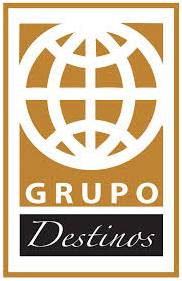 Congresos, Incentivos y Convenciones Mundiales, S.A. de C.V. http://www.cicmundiales.com.mx
Para realizar su reservación en línea DE CLICK AQUI